Операційна система Windows
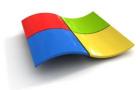 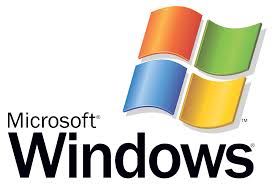 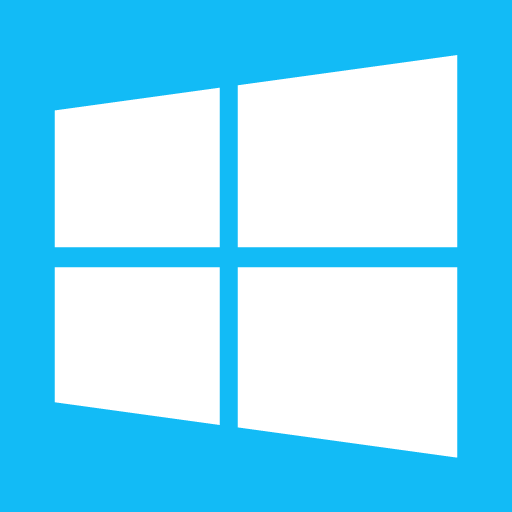 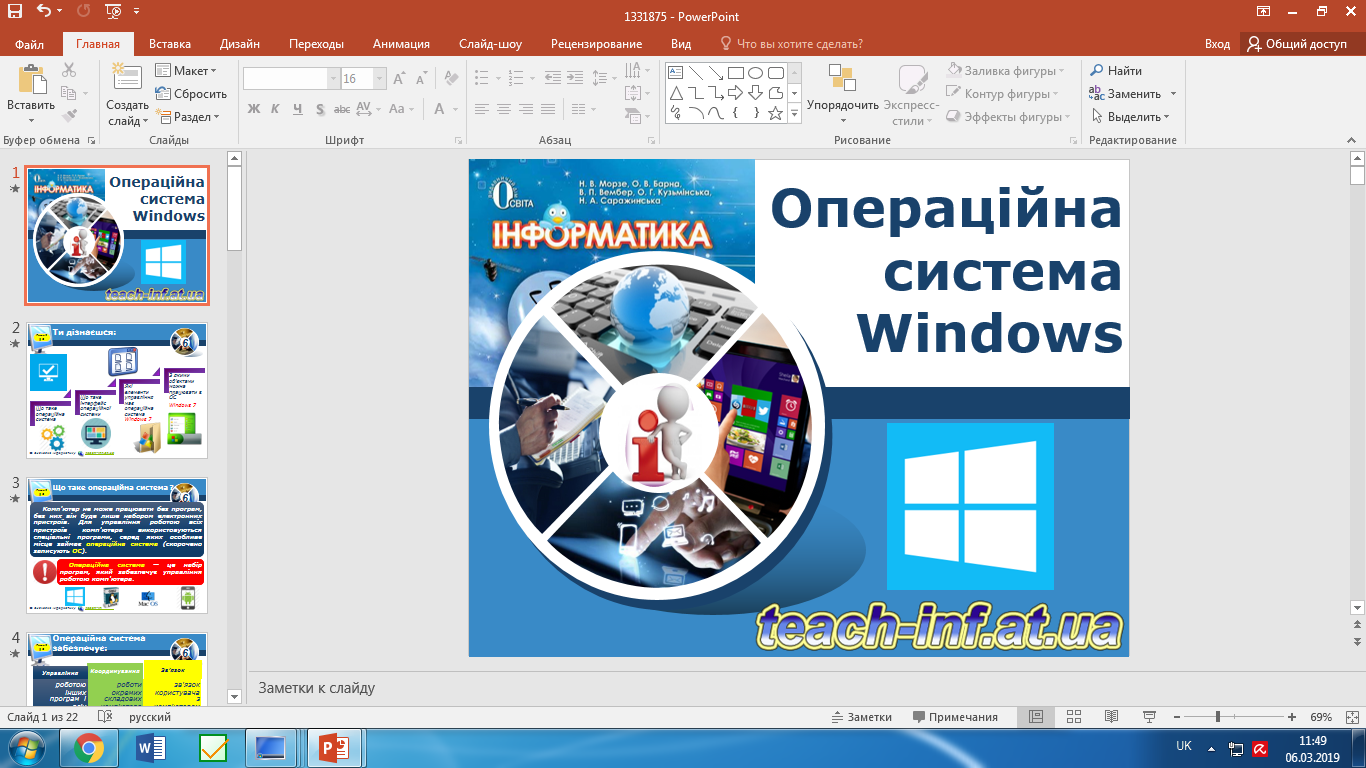 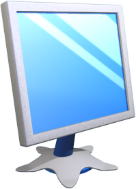 План
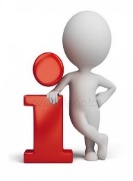 Підготовка комп'ютера до роботи
Характеристика системи сімейства Windows.
Основні елементи графічного інтерфейсу Windows, дії над ними.
Типи вікон та операції над ними.
Програми для роботи з файловою системою.
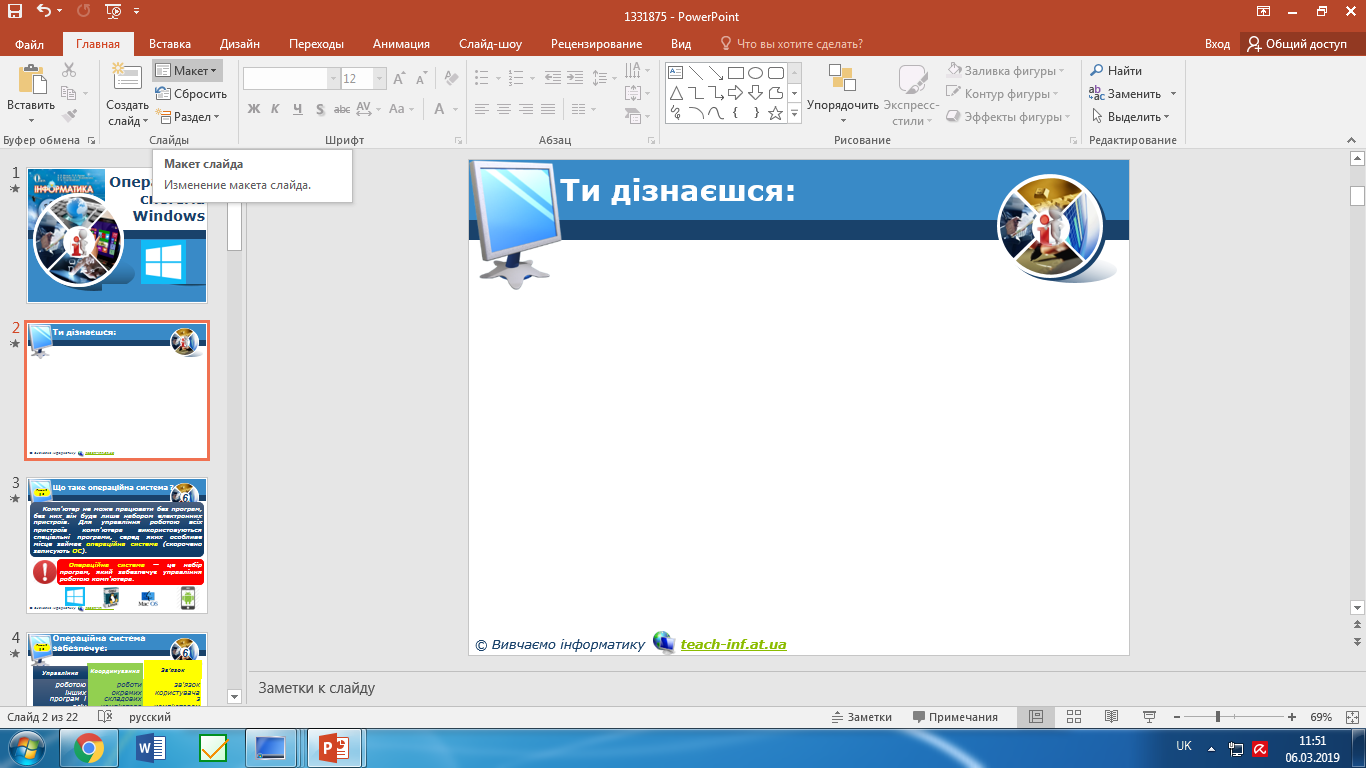 Правила ТБ при роботі на ПК
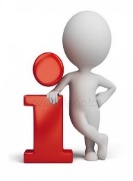 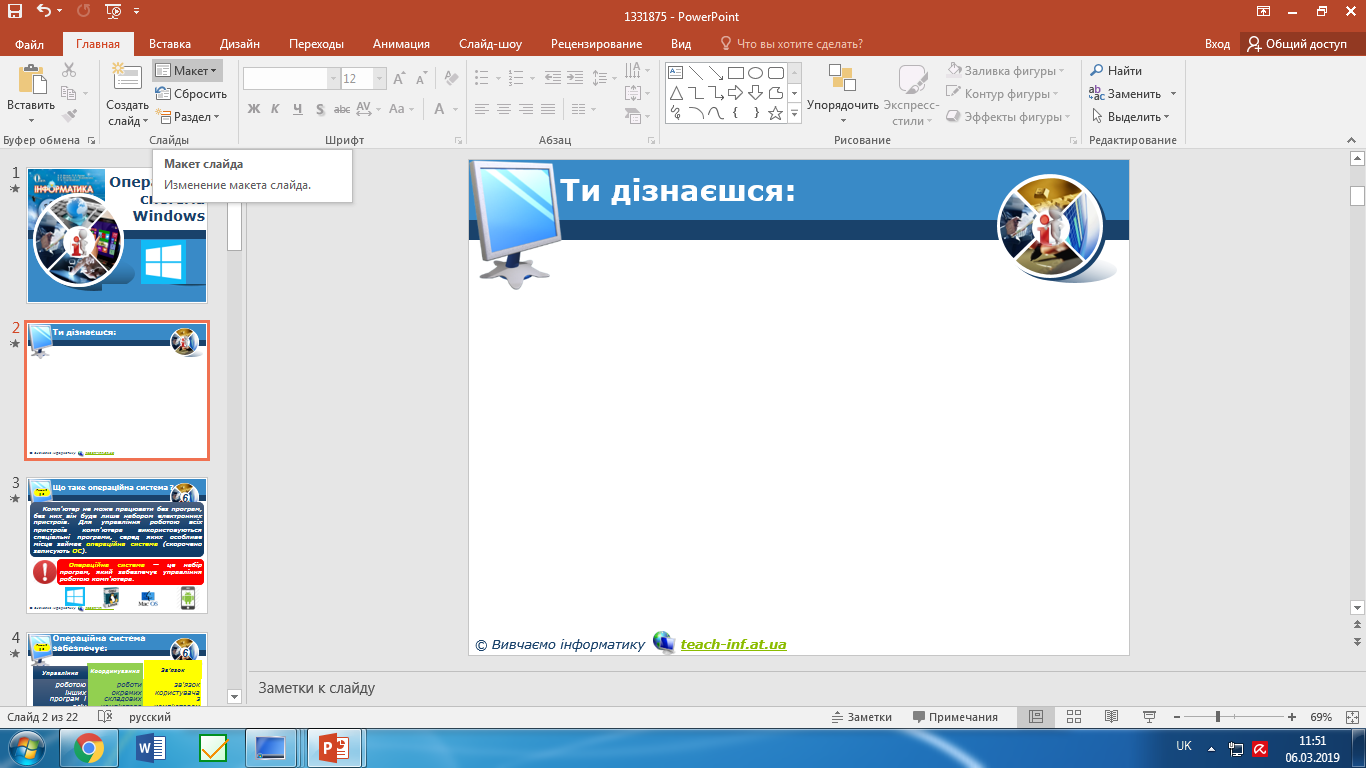 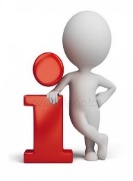 www.teach-inf.at.ua
Характеристика системи сімейства Windows
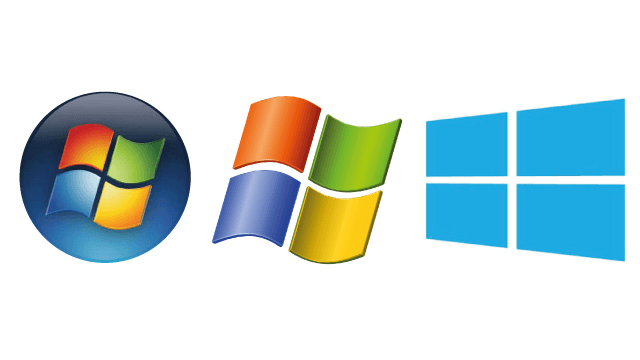 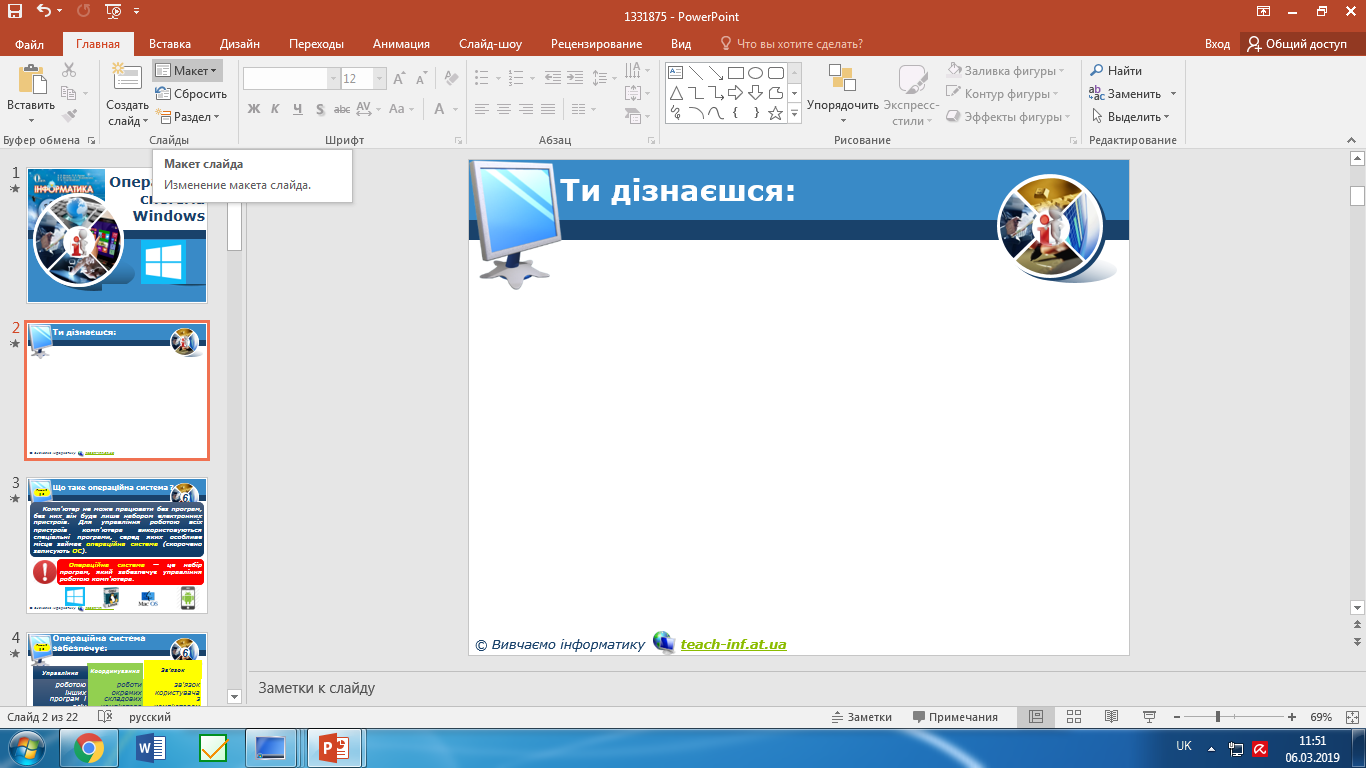 Історична довідка …
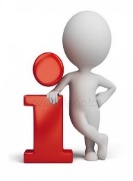 Назва ОС Windows походить від одного з основних об'єктів програми – вікна.
	Вперше в програмах корпорації Microsoft вікна були використані у 1985 році в програмі Windows 1. 
	На сьогодні програми Windows встановлено більш ніж на 90 % персональних комп'ютерів світу.
	Білл Гейтс – один із засновників, разом з Полом Аленом корпорації Microsoft. Завдяки зусиллям Білла Гейтса Microsoft з невеличкої фірми з двома працівниками виросла в одну з найбільших компаній світу.
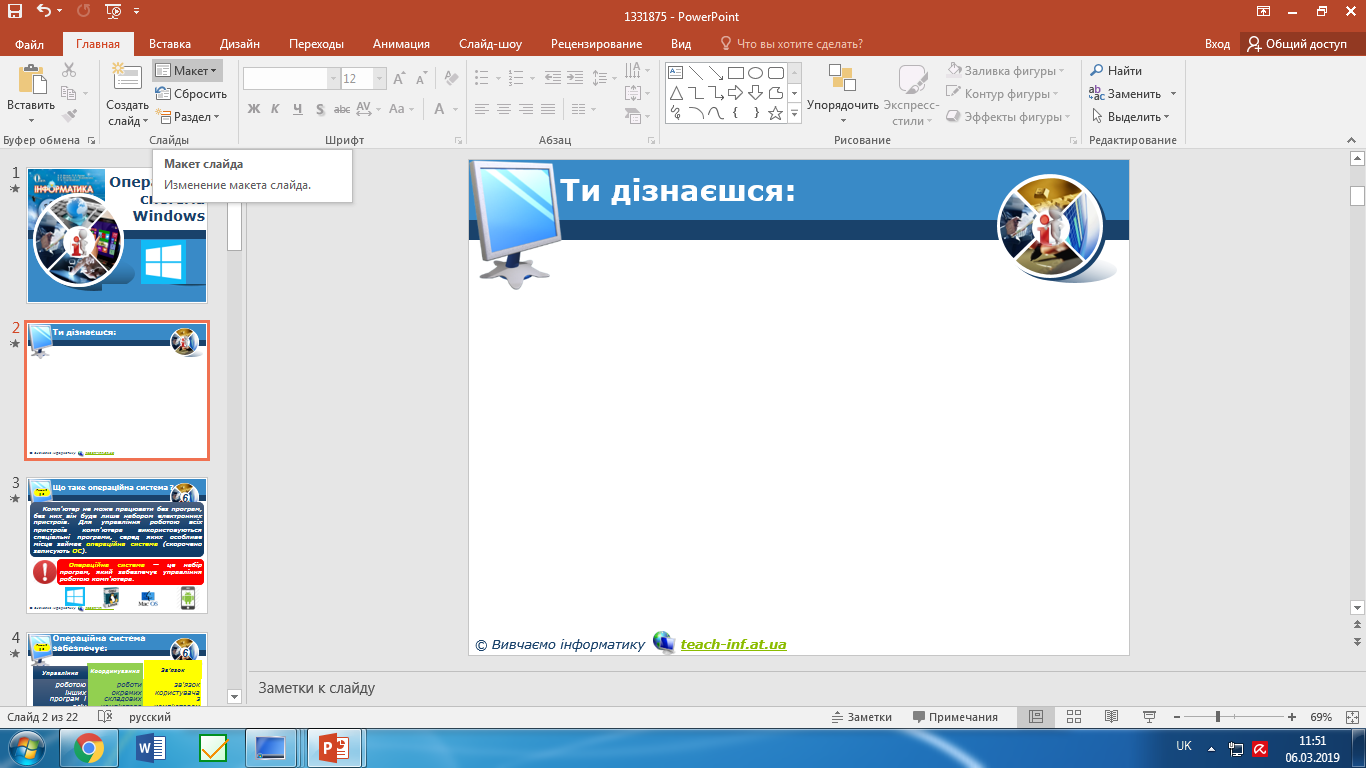 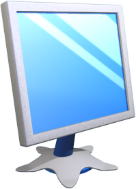 Характеристика системи сімейства Windows
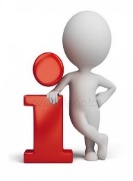 Windows — узагальнююча назва операційних систем для ЕОМ, розроблених корпорацією Microsoft. 
Характеристики:
графічний тип інтерфейсу;
багатозадачність;
розрядність ─ 32 або 64 біти;
підтримка режиму Plug and Play (з англ. Plug and play ─ приєднуй і працюй) ─ автоматичного розпізнавання додаткових пристроїв, що підключаються до комп'ютера;
наявність розвинених засобів між комп’ютерного обміну даними;
наявність можливості налаштування  індивідуальних значень параметрів роботи операційної системи для кожного користувача.
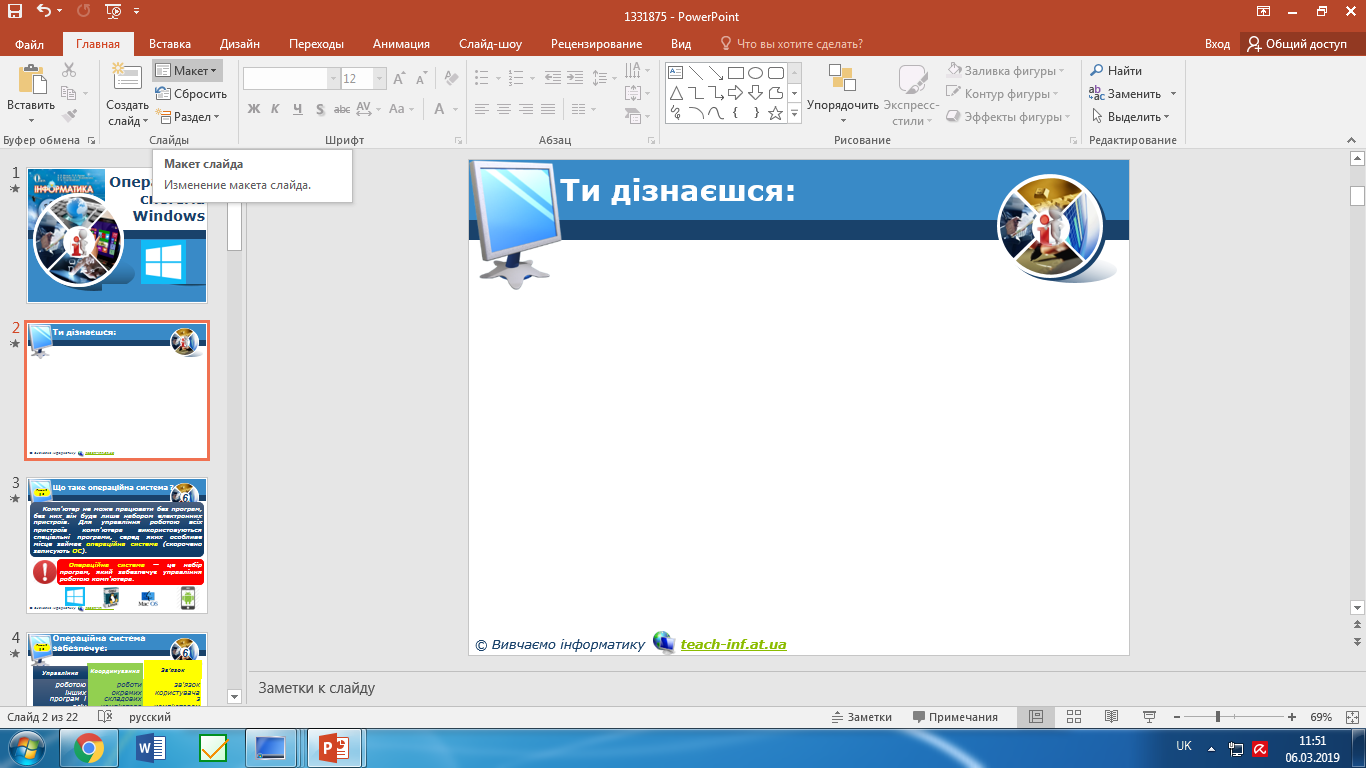 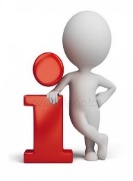 www.teach-inf.at.ua
Основні елементи графічного інтерфейсу Windows, дії над ними
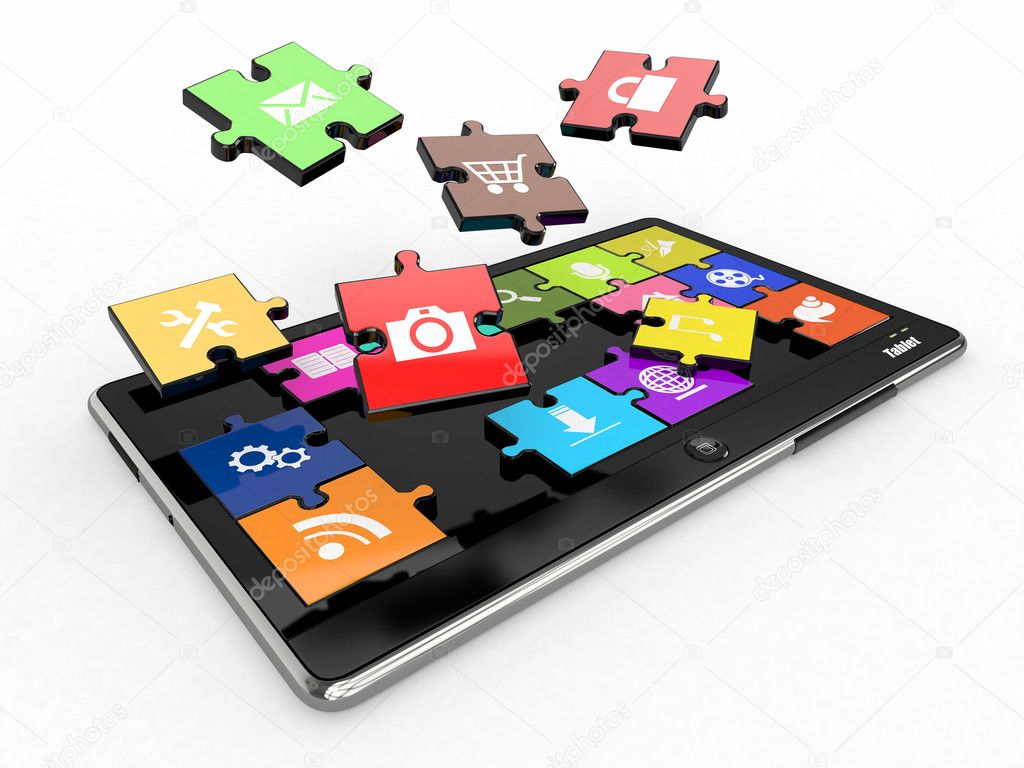 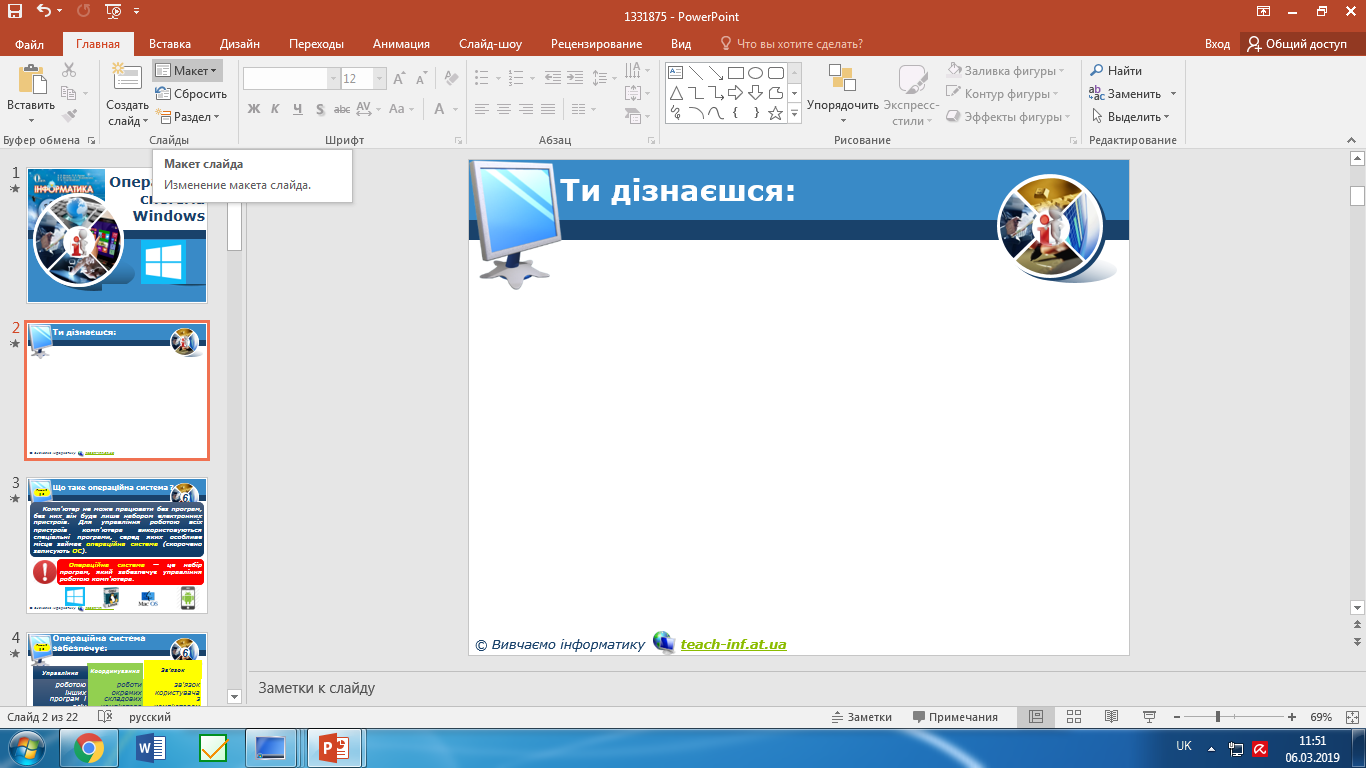 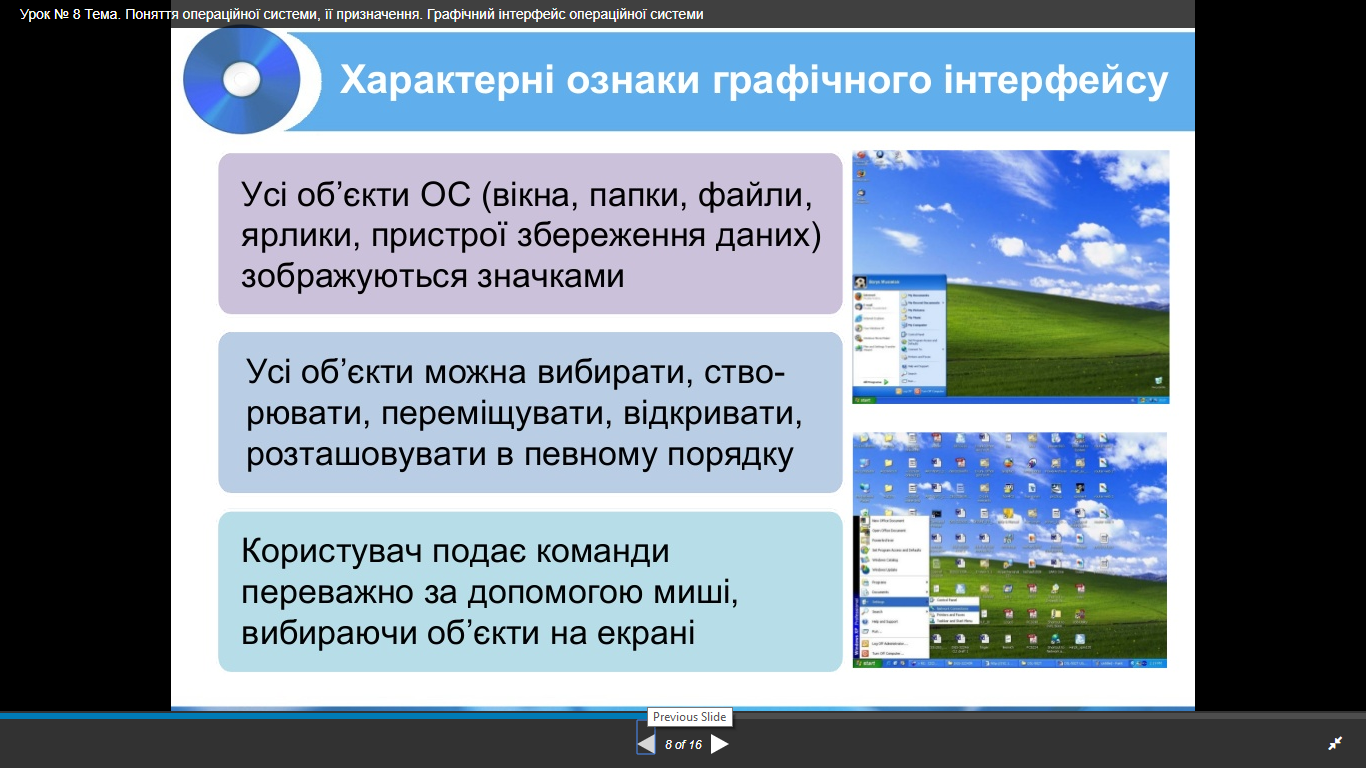 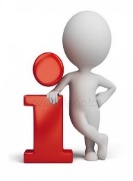 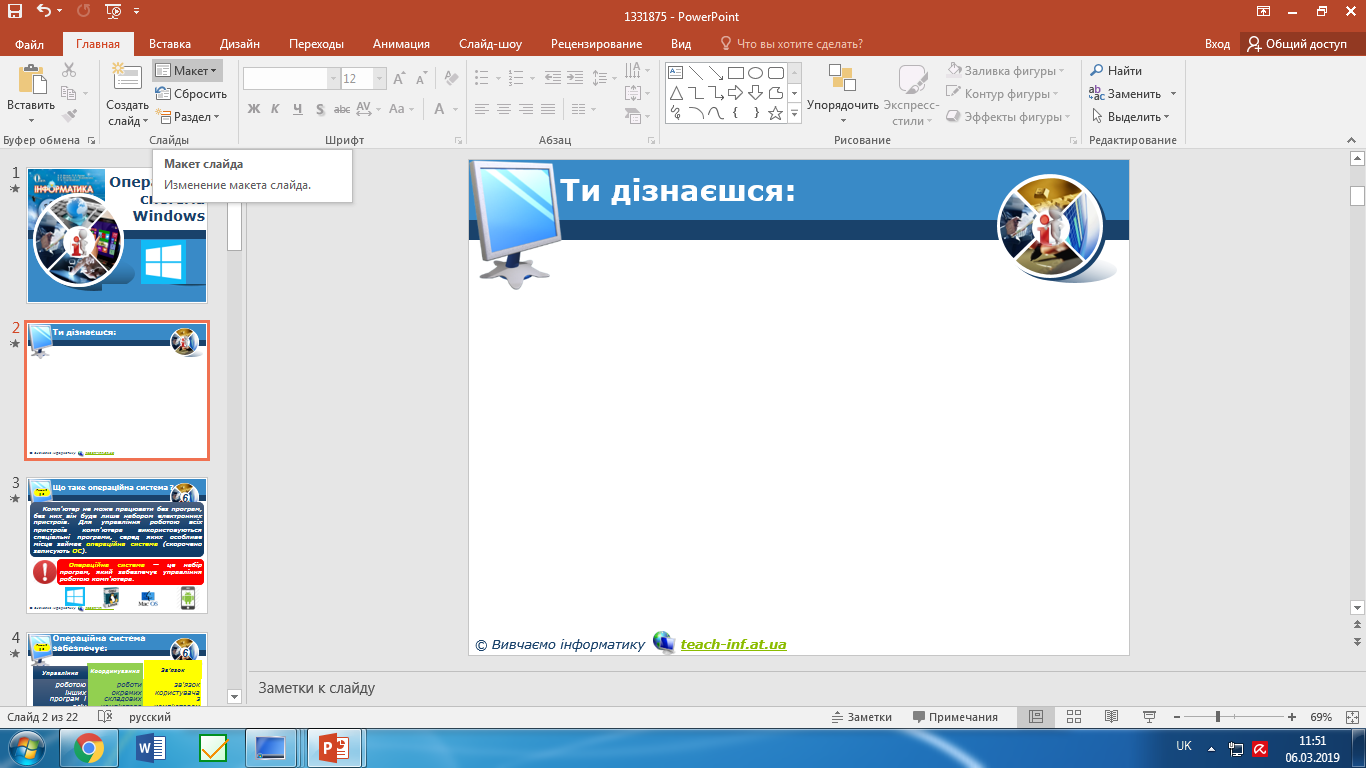 Об’єкти ОС Windows
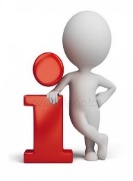 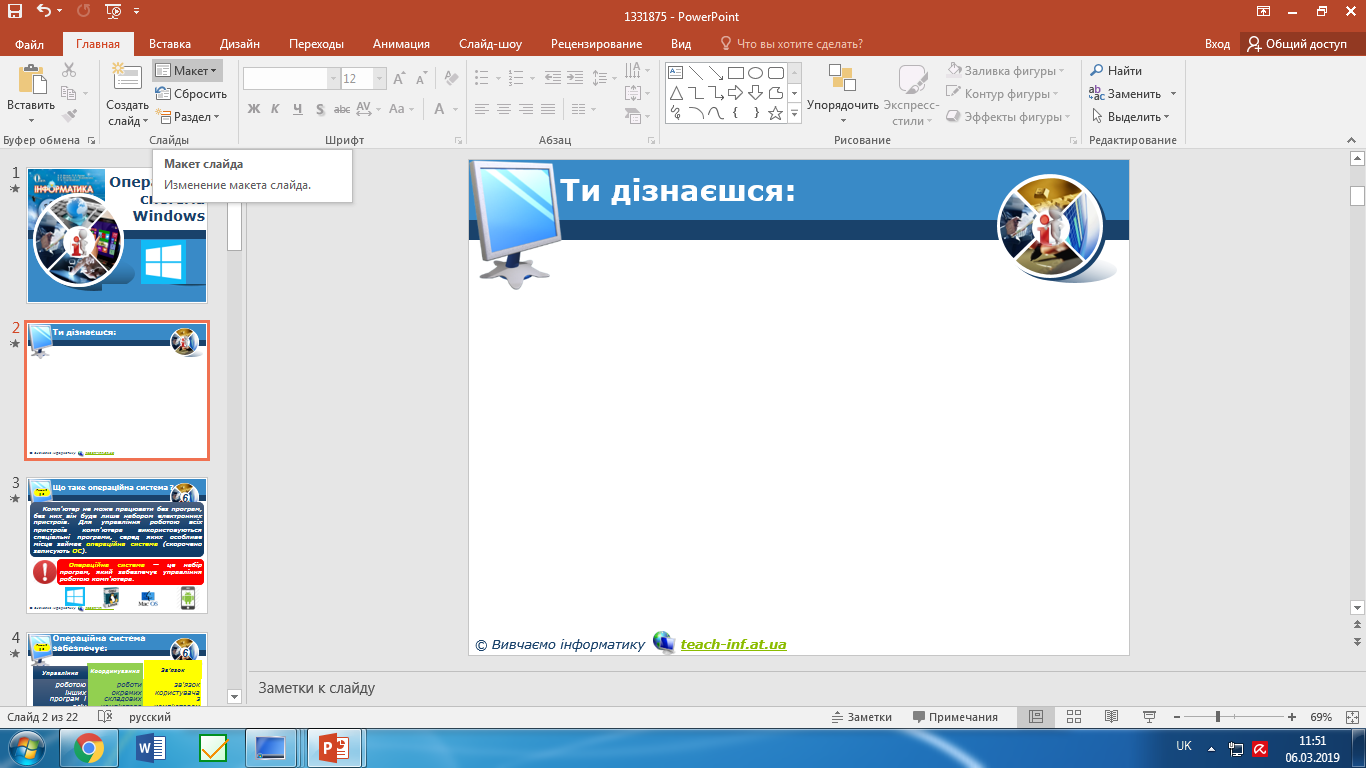 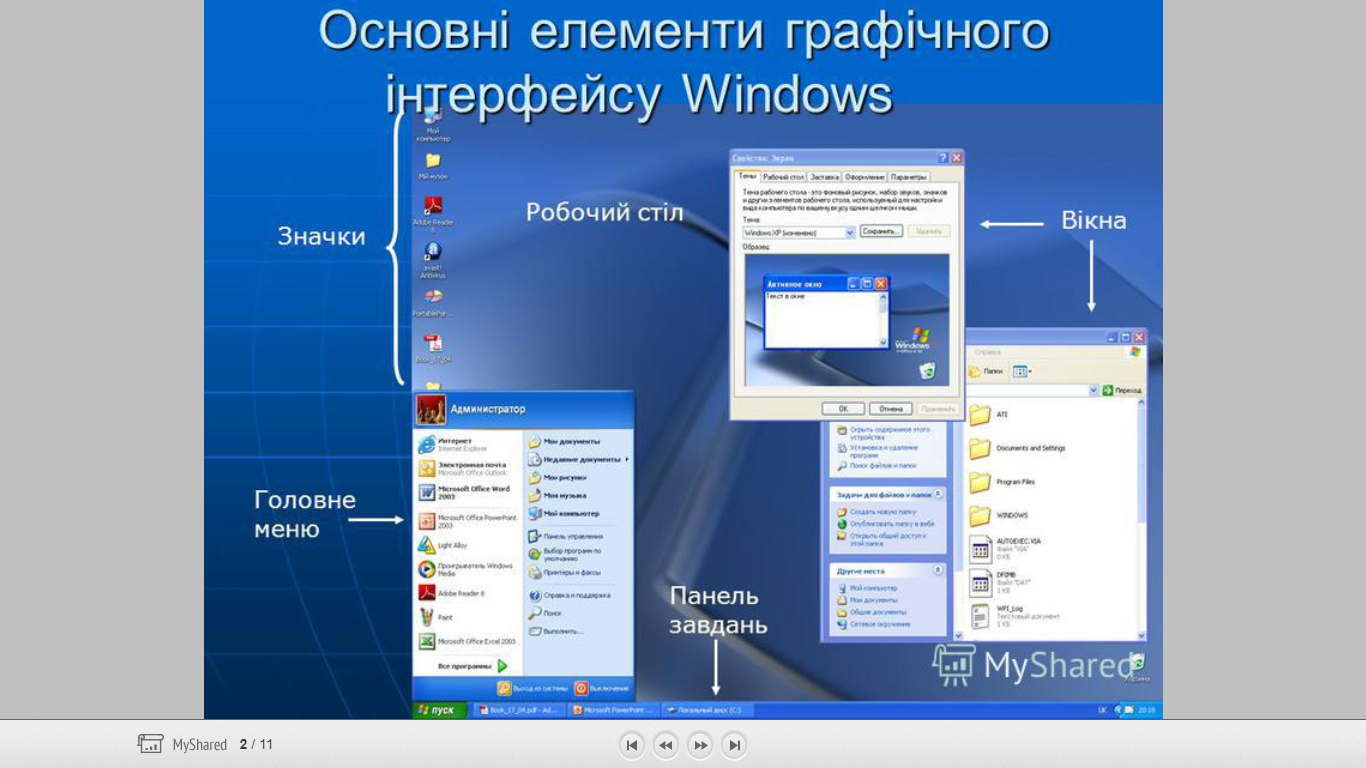 Основні елементи графічного інтерфейсу Windows
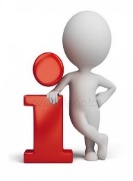 www.teach-inf.at.ua
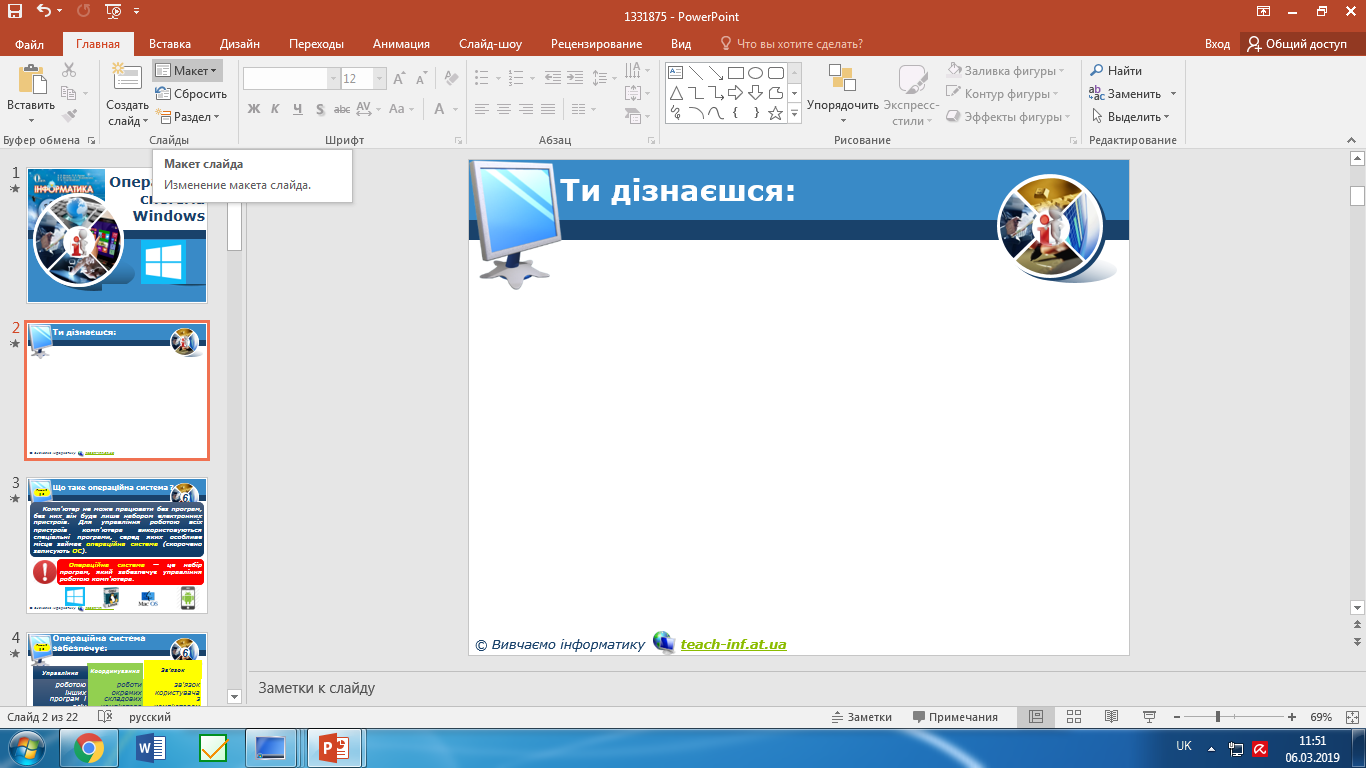 Робочий стіл
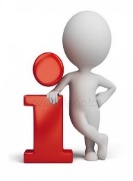 www.teach-inf.at.ua
Після завантаження ОС Windows на екрані з’явиться головне вікно Windows ─ робочий стіл (англ. desktop), на якому розташовуються у вигляді значків різні об'єкти ОС — програми, папки, файли, ярлики та вікна. Кожному з цих об'єктів, крім вікон, відповідає значок (піктограма) з підписом.
Піктограма – це графічне зображення  значком певного об’єкта, яке використовується для представлення об’єктів у Windows.
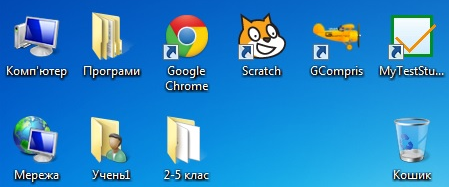 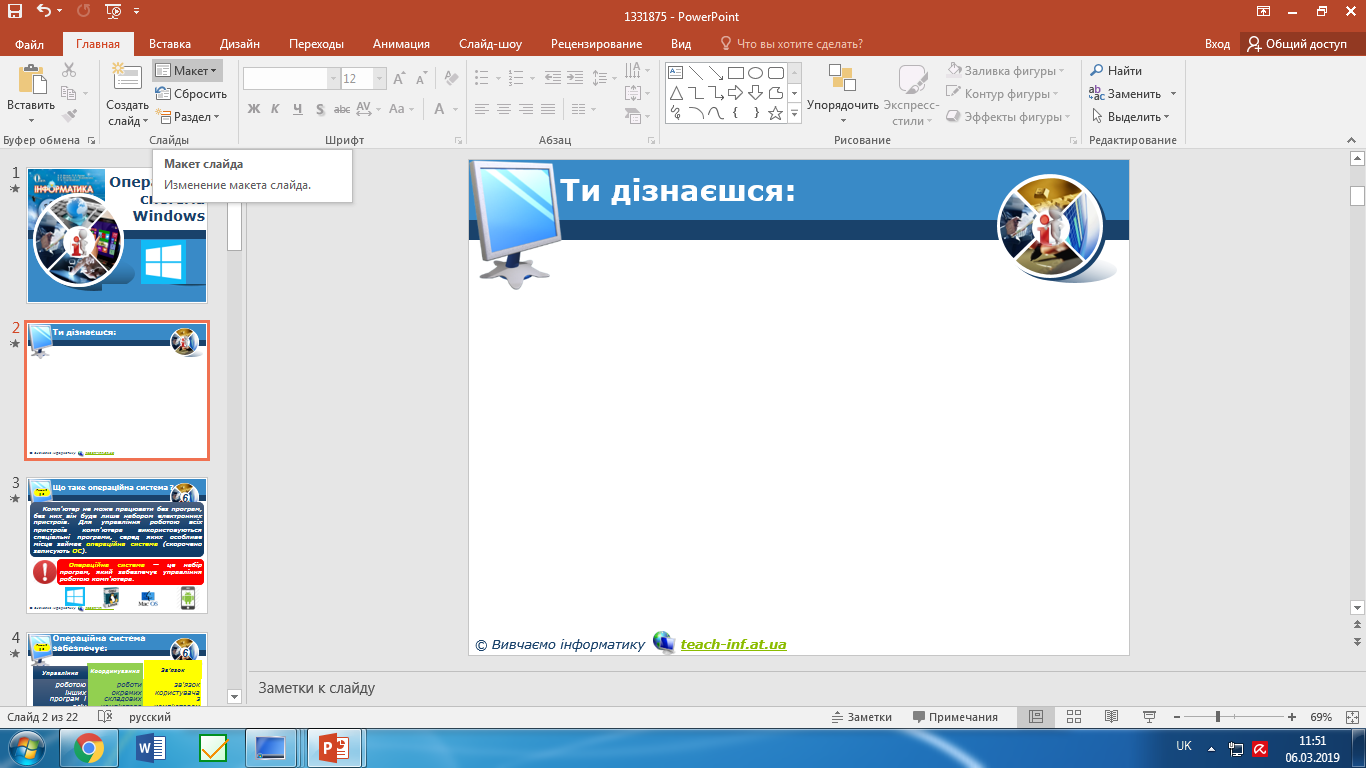 Основні піктограми робочого столу
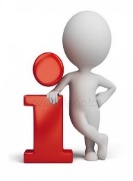 www.teach-inf.at.ua
Мій комп’ютер – дозволяє переглянути вміст комп’ютера, відшукати і виконати будь-яку програму, знайти і обробити будь-який документ;
Мої документи – використовується для зберігання документів, що були за власними потребами створені користувачем; 
Мережеве оточення – служить для отримання інформації про інші комп'ютери, що є доступними у локальній мережі;
Кошик  – служить  для викидання непотрібних об’єктів.
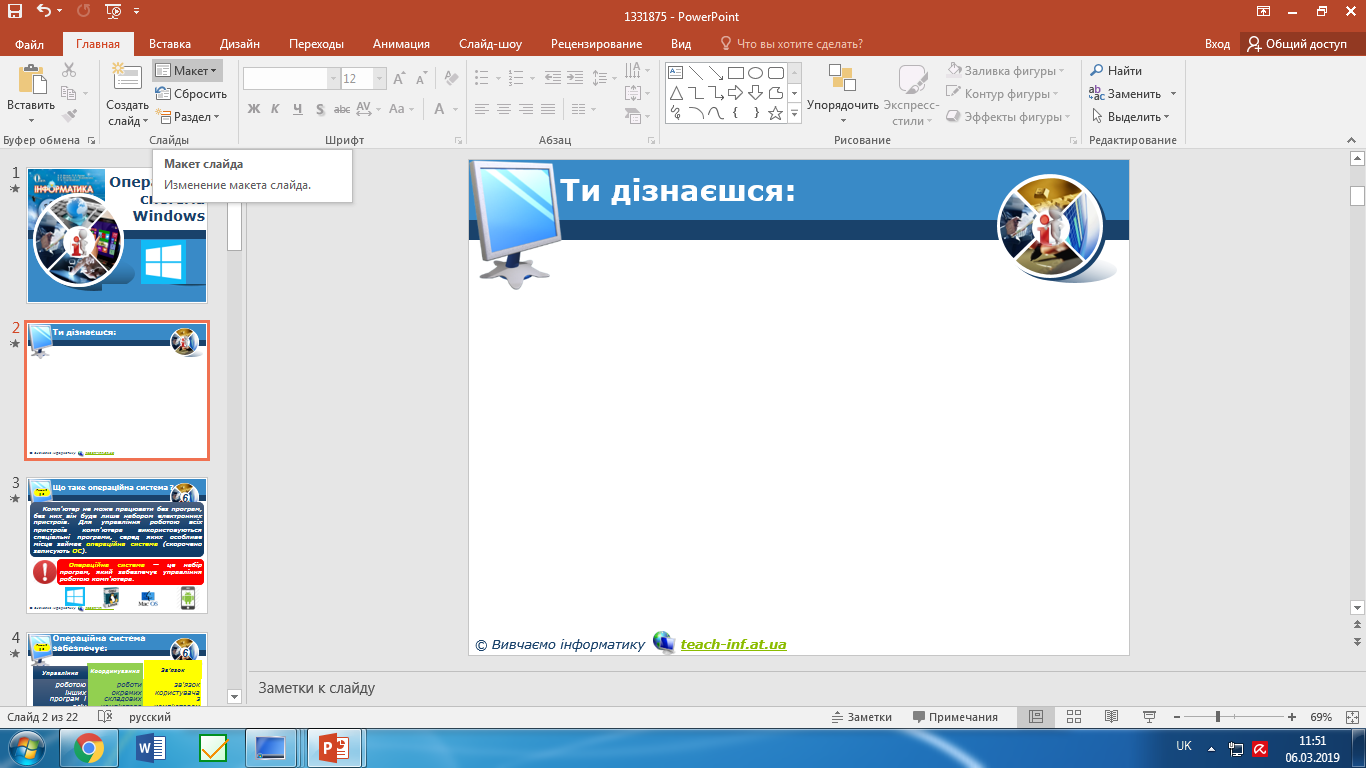 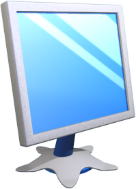 Панель завдань
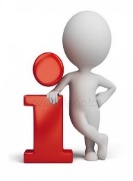 www.teach-inf.at.ua
Панель завдань використовують для переміщення між відкритими вікнами, а також для доступу до глобальних команд та інших часто вживаних об'єктів. 
На ній розташована 
кнопка Пуск – забезпечує доступ до головного меню ОС;
панель швидкого запуску – містить значки програм, що часто використовуються), 
область сповіщень – містить набір індикаторів, дозволяють налаштувати час, мову введення тексту, відрегулювати звук  і т. д.
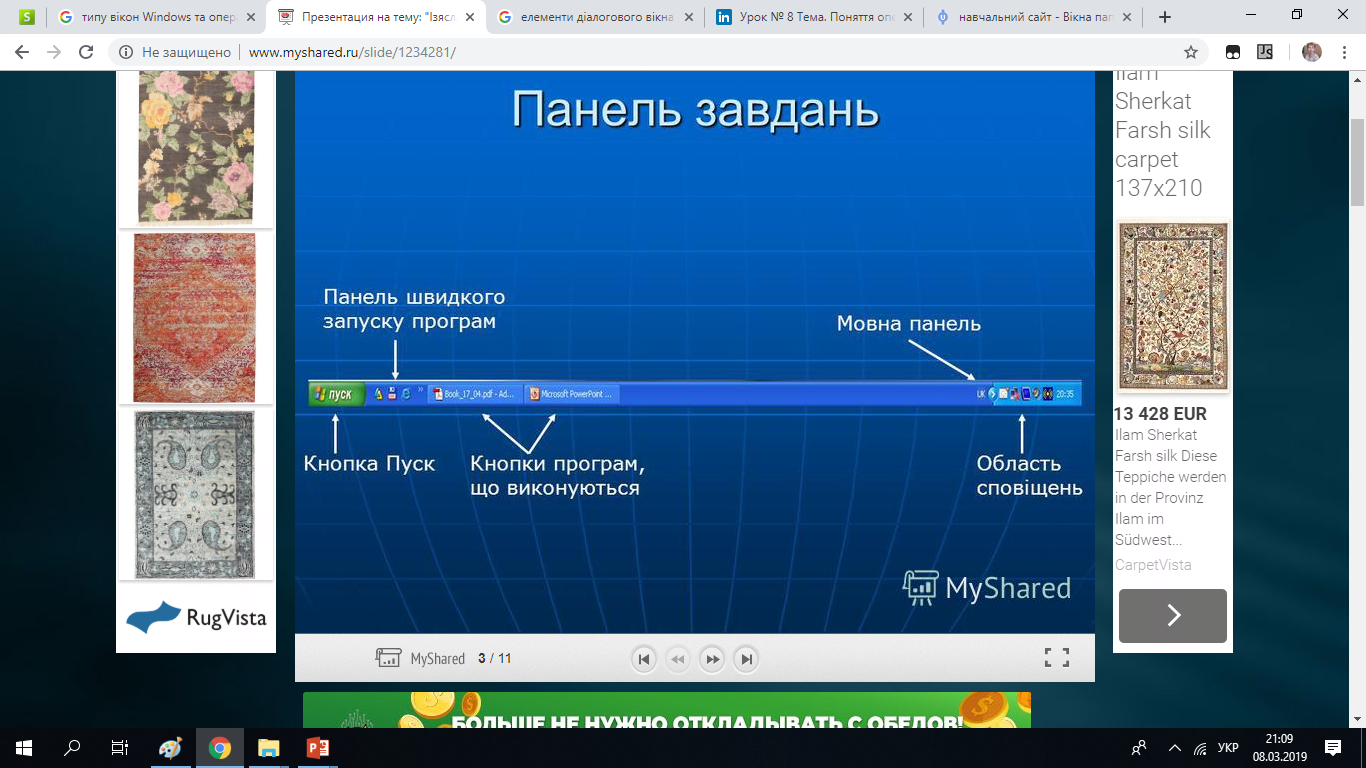 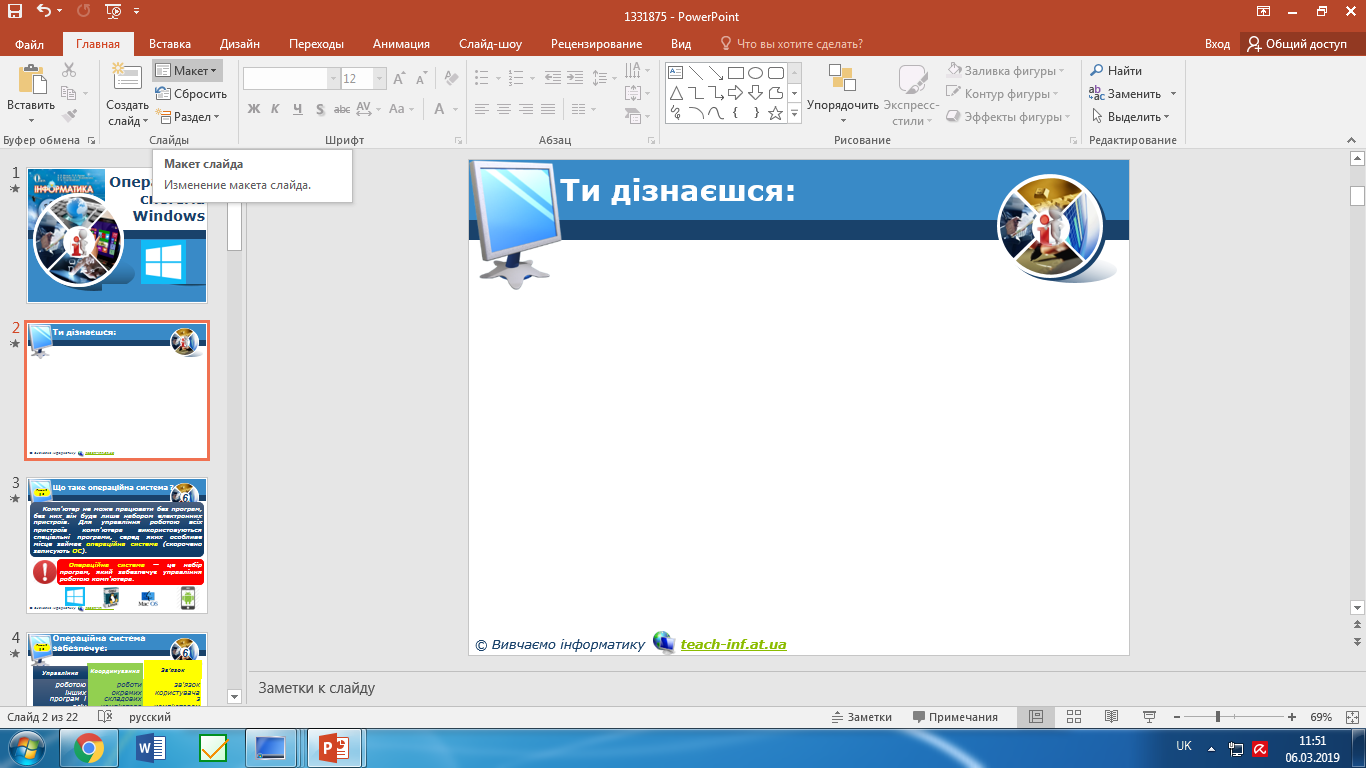 Ярлик
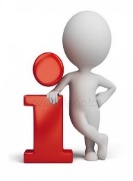 www.teach-inf.at.ua
Особливим об’єктом ОС Windows є ярлик: на значку в лівому нижньому куті зображена стрілка.
Ярлик — посилання на певний об’єкт операційної системи, що міститься на одному з носіїв даних.
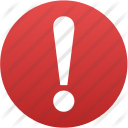 При видаленні ярлика, об’єкт не видаляється
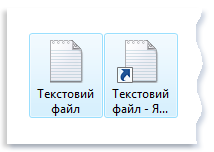 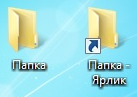 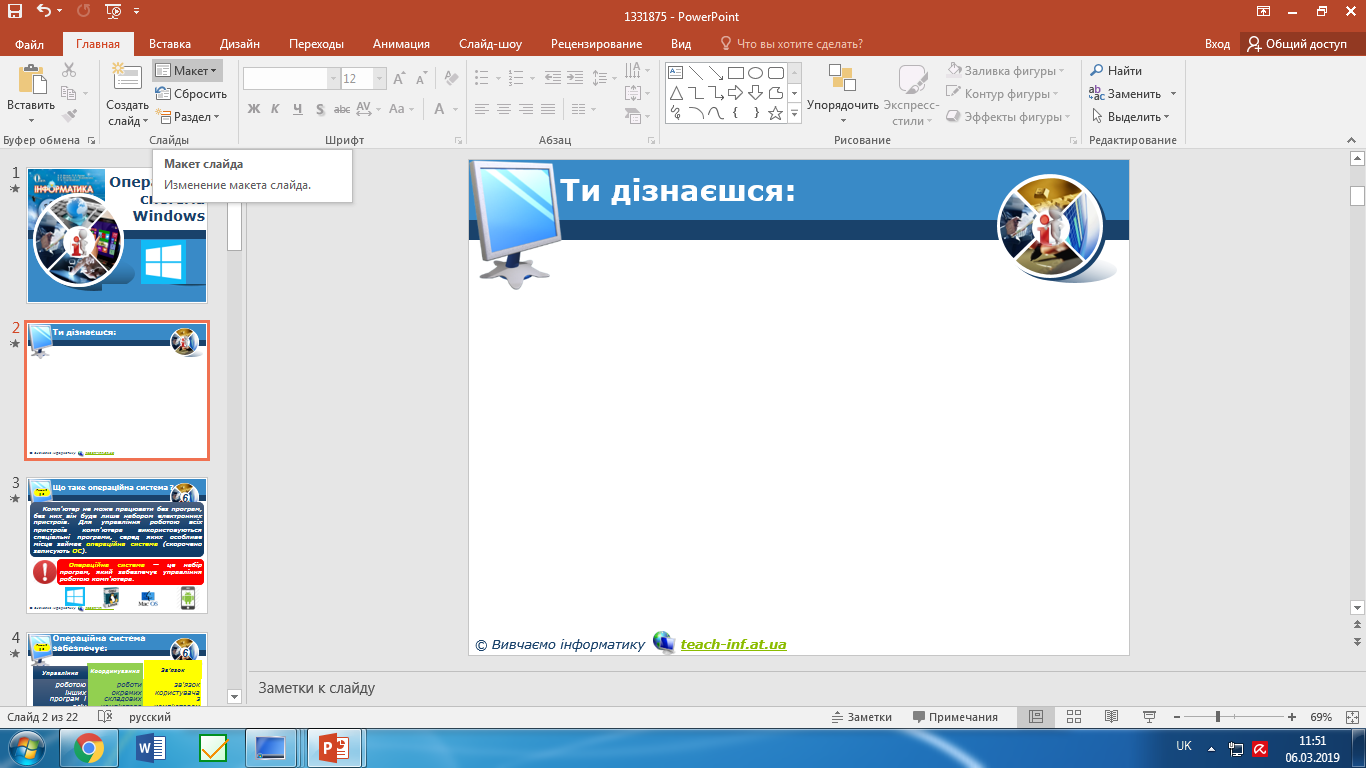 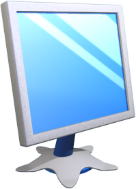 Елементи управління
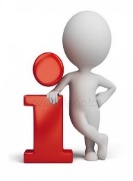 www.teach-inf.at.ua
Уведення команд в ОС Windows може здійснюватися за допомогою різноманітних елементів управління, клацання мишею на яких приводить до виконання певної дії, що закріплена за кожним із них.
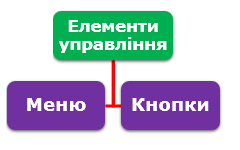 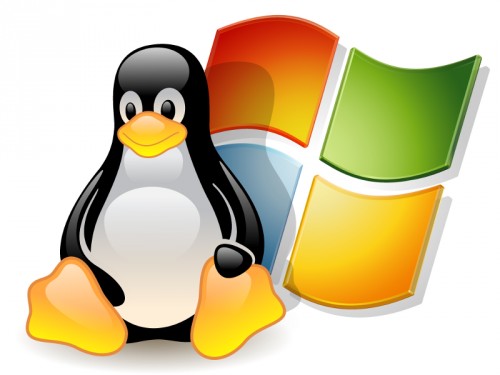 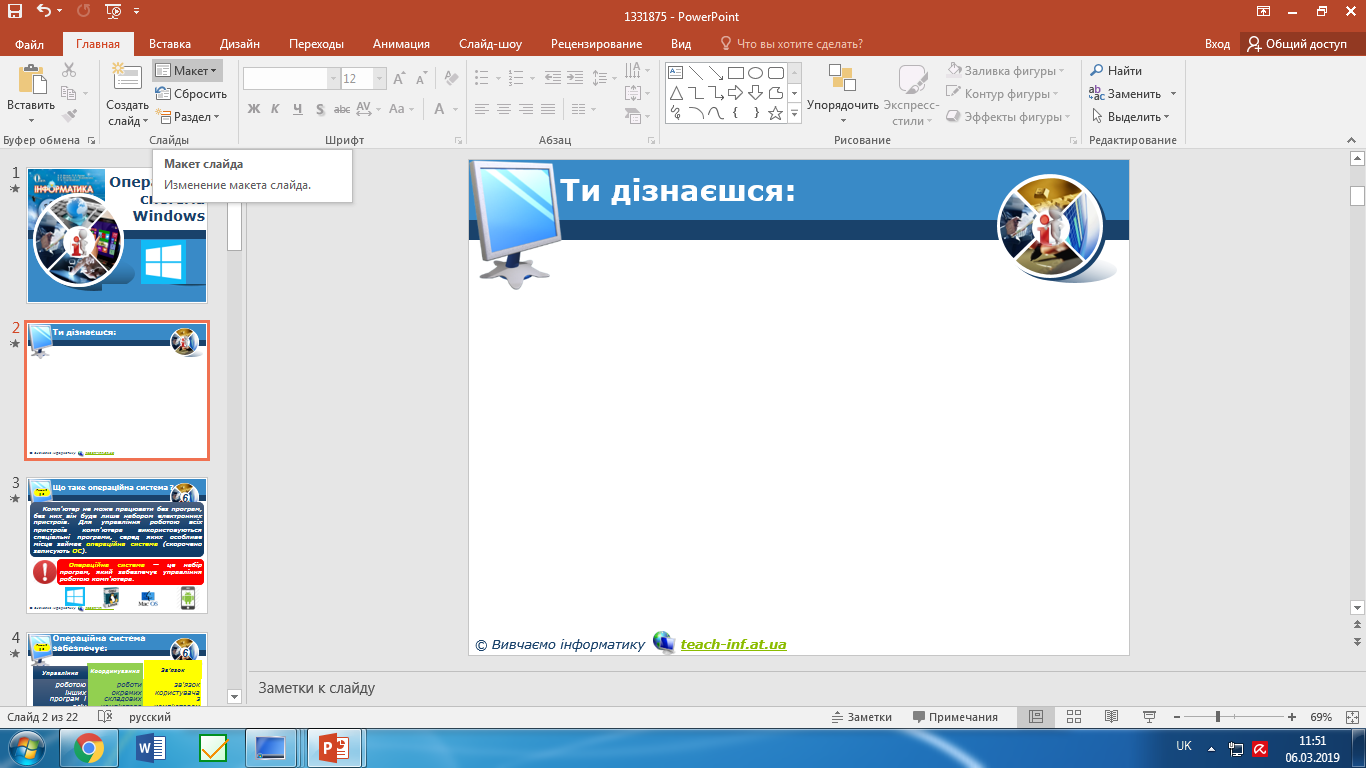 Поняття меню та його види
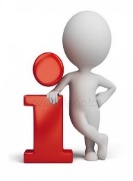 Меню – це перелік команд, що з’являється на екрані і дає змогу вибрати потрібний варіант дій.
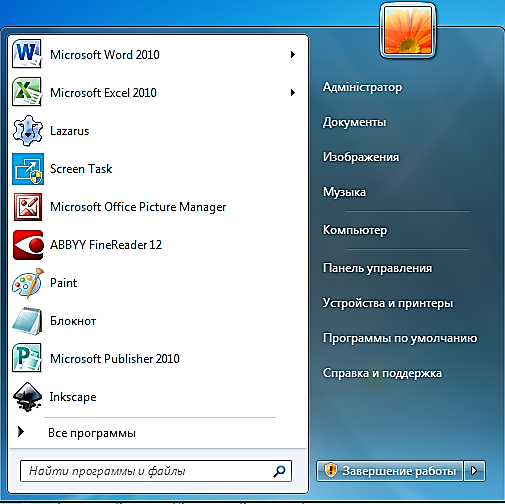 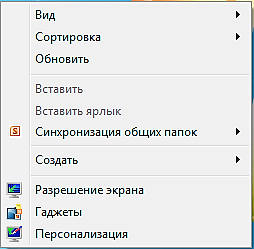 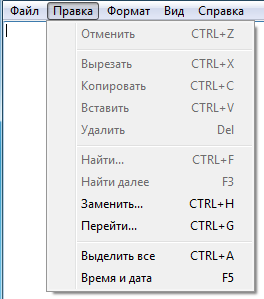 Контекстне меню
Спливаюче меню
Головне меню
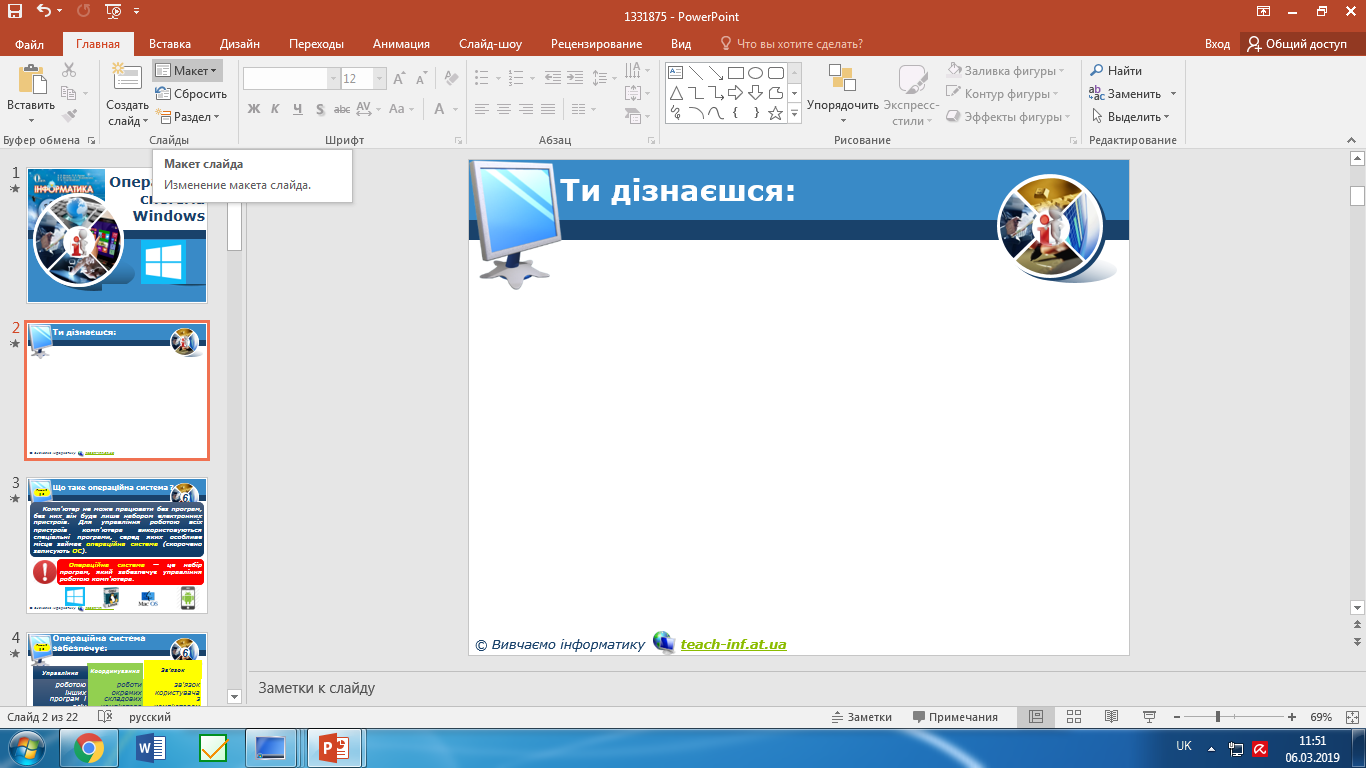 Головне меню
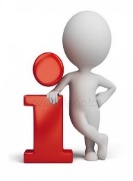 Головне меню відкривається кнопкою Пуск і дозволяє:
запустити певну програму;
виконати налагодження комп’ютера;
виконати пошук інформації;
коректно завершити роботу ПК.
Контекстне меню
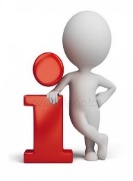 Контекстне меню надає набір операцій, які можна виконати над певним об’єктом у певний момент часу. 
	Приклад контекстного меню можна побачити, коли по робочому столу клацнути правою кнопкою миші.
Натиснути праву кнопку
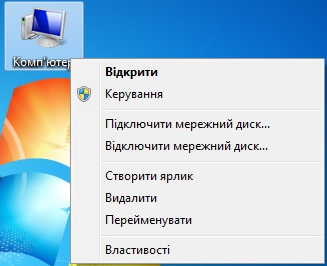 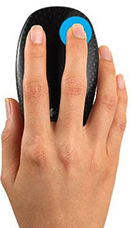 Спливаюче меню
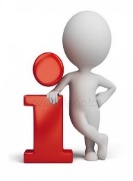 При натисканні деяких пунктів меню вікна або програми відкривається спливаюче меню (підменю).
	Поруч з деякими пунктами меню є додаткові символи ► або ▼.   
 Ці символи означають, що даний пункт відкриває вхід в наступне меню - підменю.
Основні дії над об'єктами
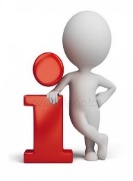 www.teach-inf.at.ua
Типи вікон та операції над ними
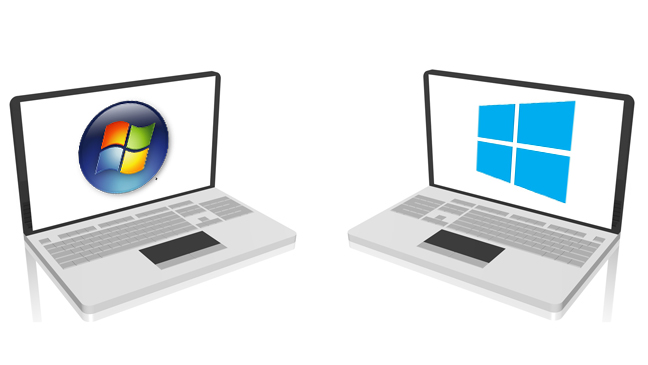 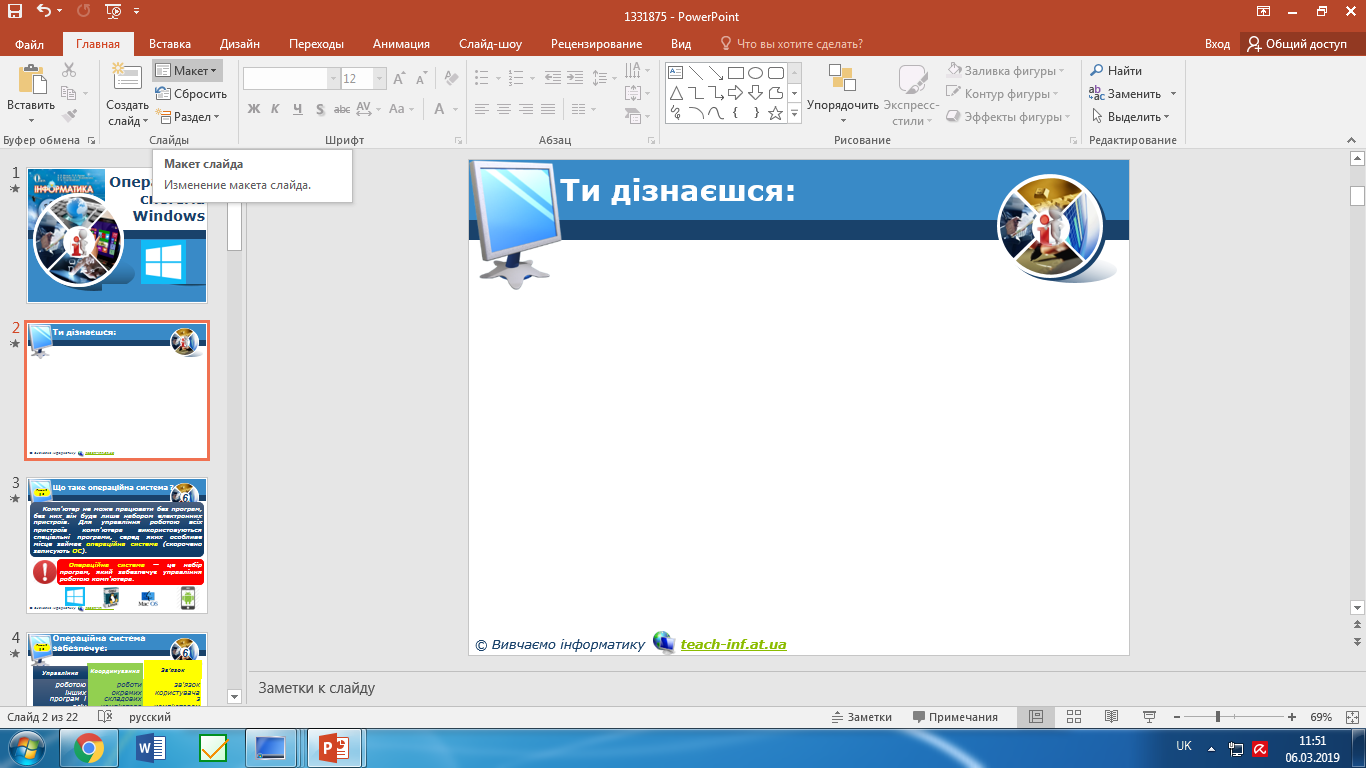 Типи вікон
Папки
ІНФОРМАЦІЙНІ
ДІАЛОГОВІ
Містять повідомлення
для користувача
Зміна параметрів або конфігурації програми
Вікно ОС
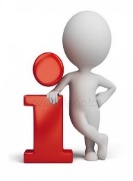 Вікно – це графічно виділена частина екрана, що належить якій-небудь програмі, з якою працює користувач.
ПРОГРАМНІ
Містять піктограми об’єктів Windows 
та 
елементи управління вікном
Містять робочу інформацію, з якою працює   програма, а також  елементи управління вікном
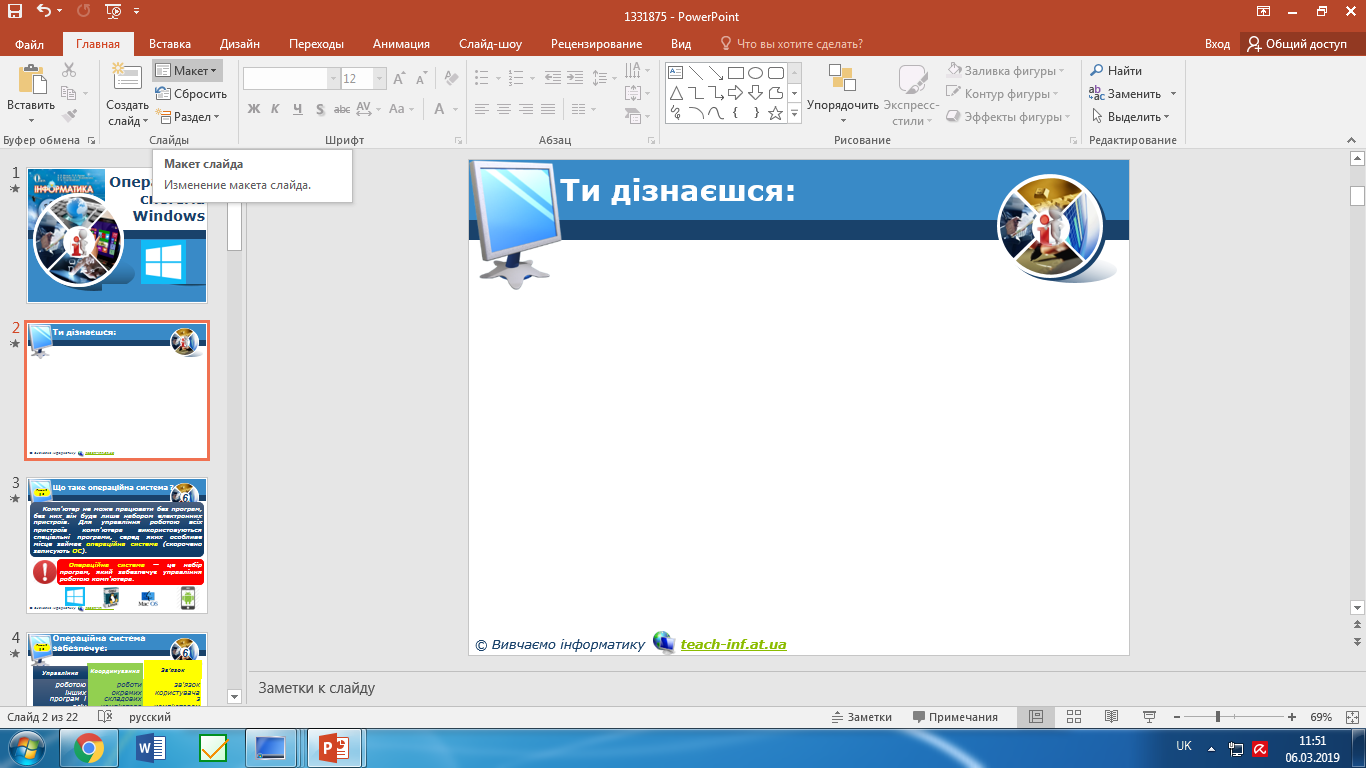 Типи вікон ОС
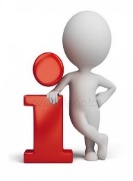 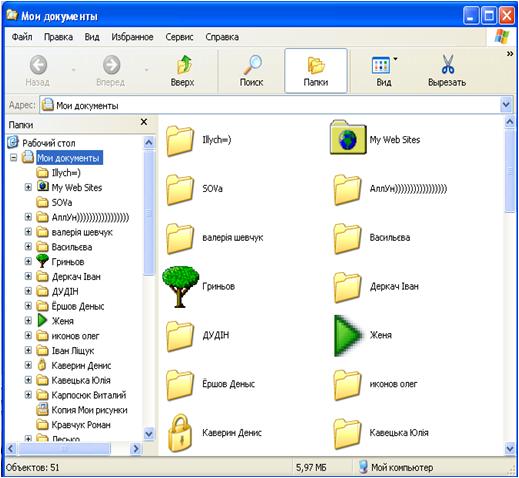 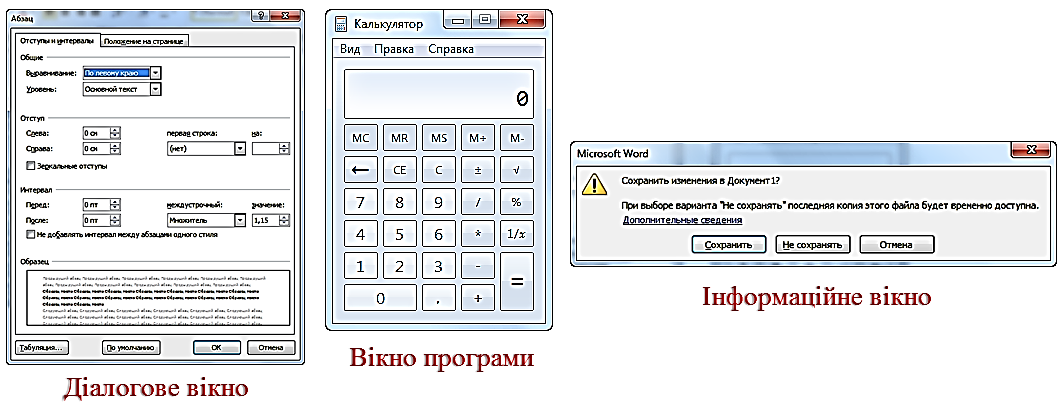 Вікно папки
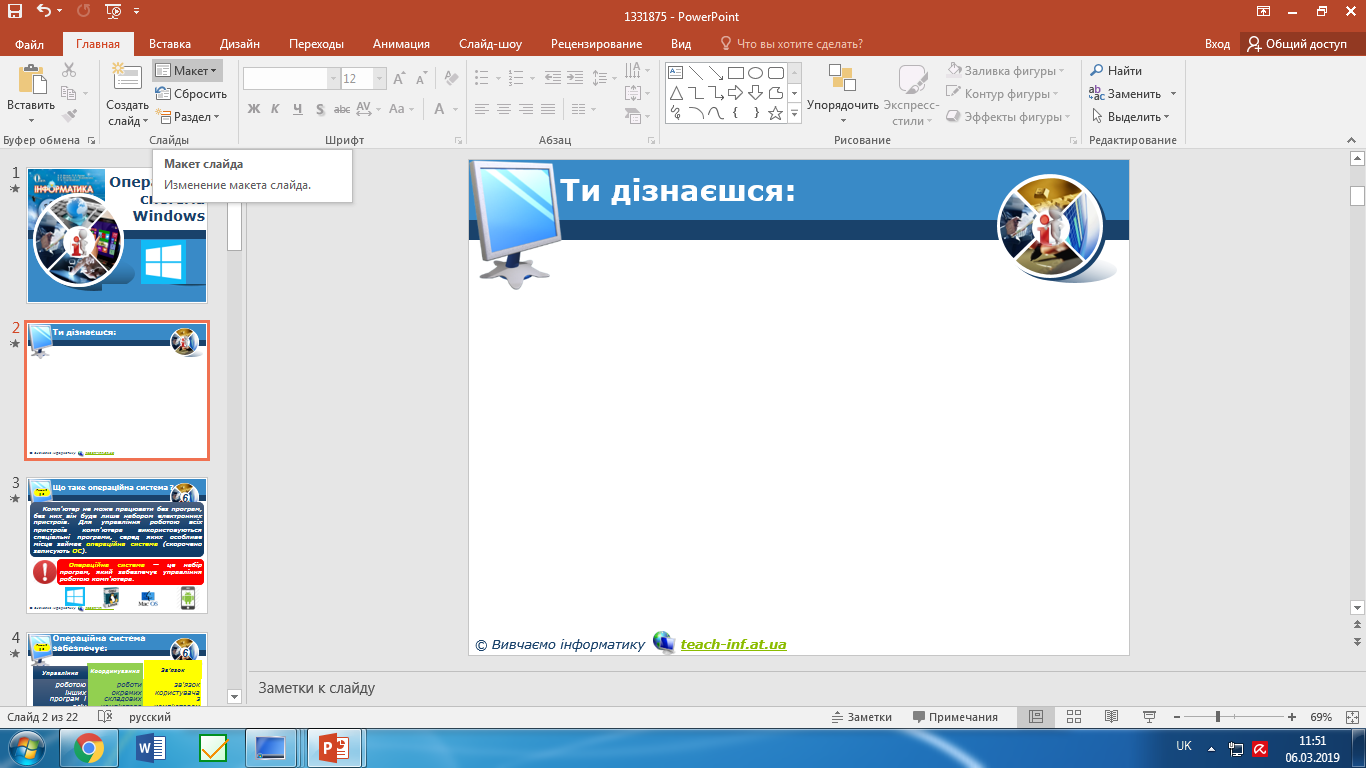 Типові елементи вікна папки
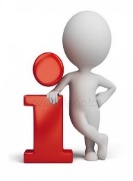 Рядок заголовку
Кнопки керування вікном
Рядок меню
Значок системного меню
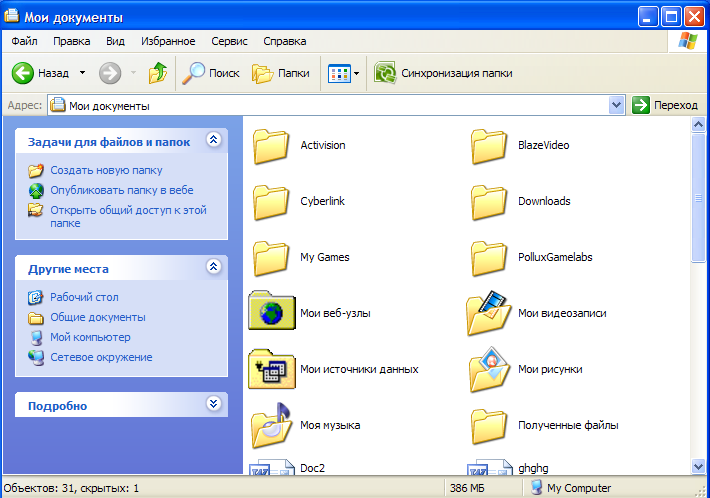 Рядок адреси
Робоча область
Панелі інструментів
Область завдань
Смуга прокрутки
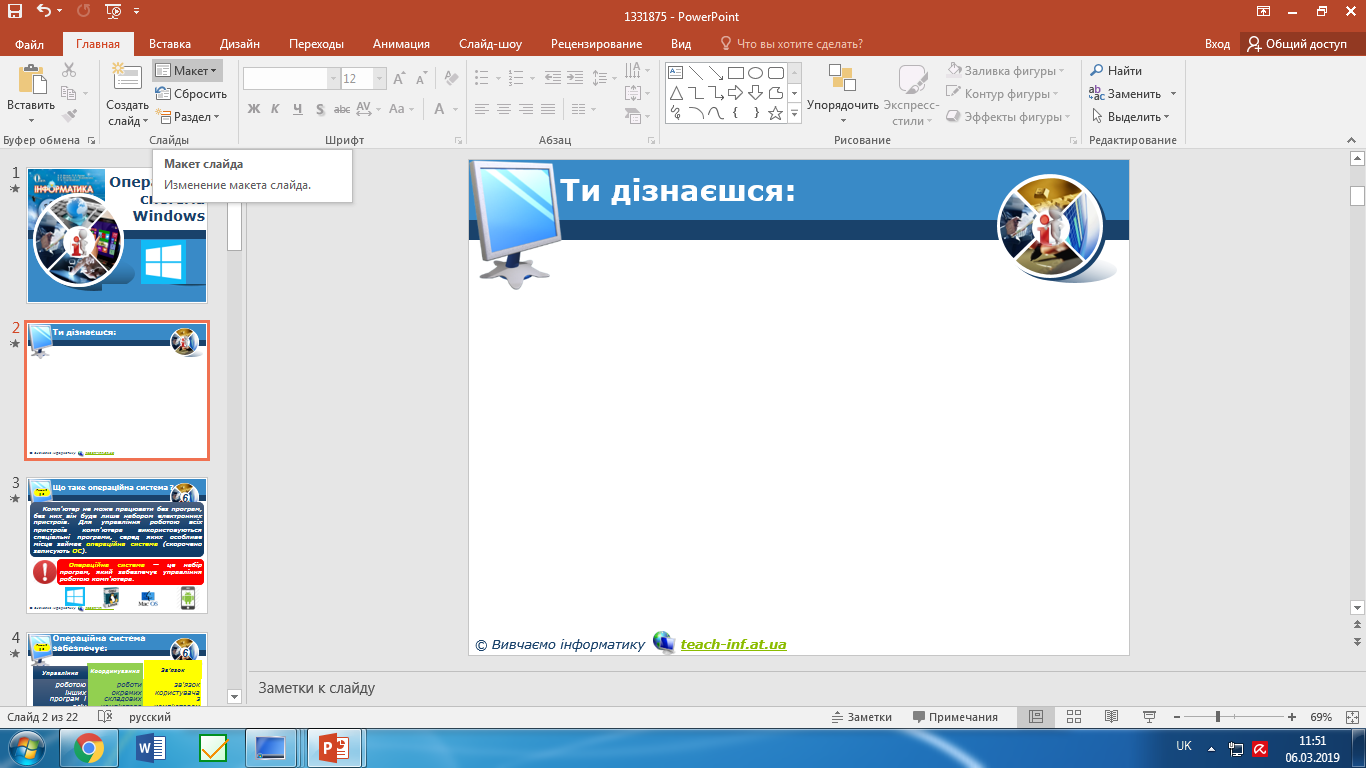 Рядок стану
Межі вікна
Основні елементи діалогового вікна
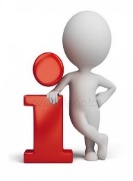 www.teach-inf.at.ua
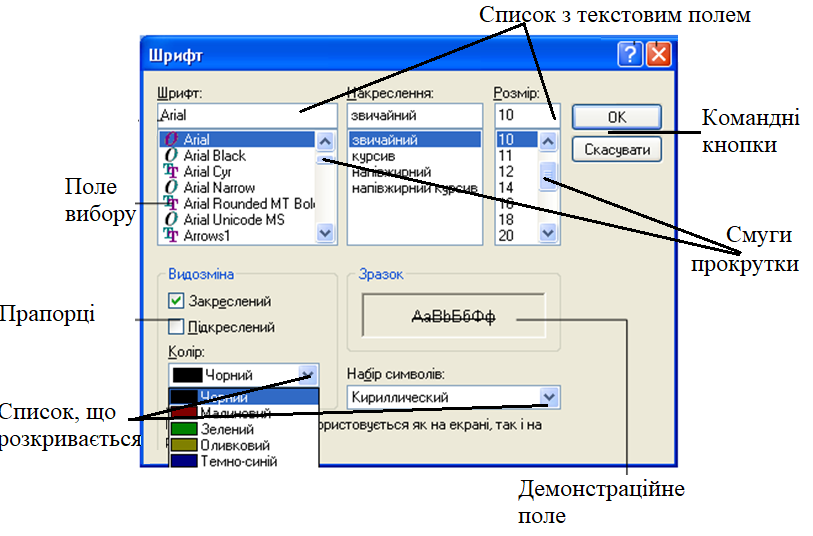 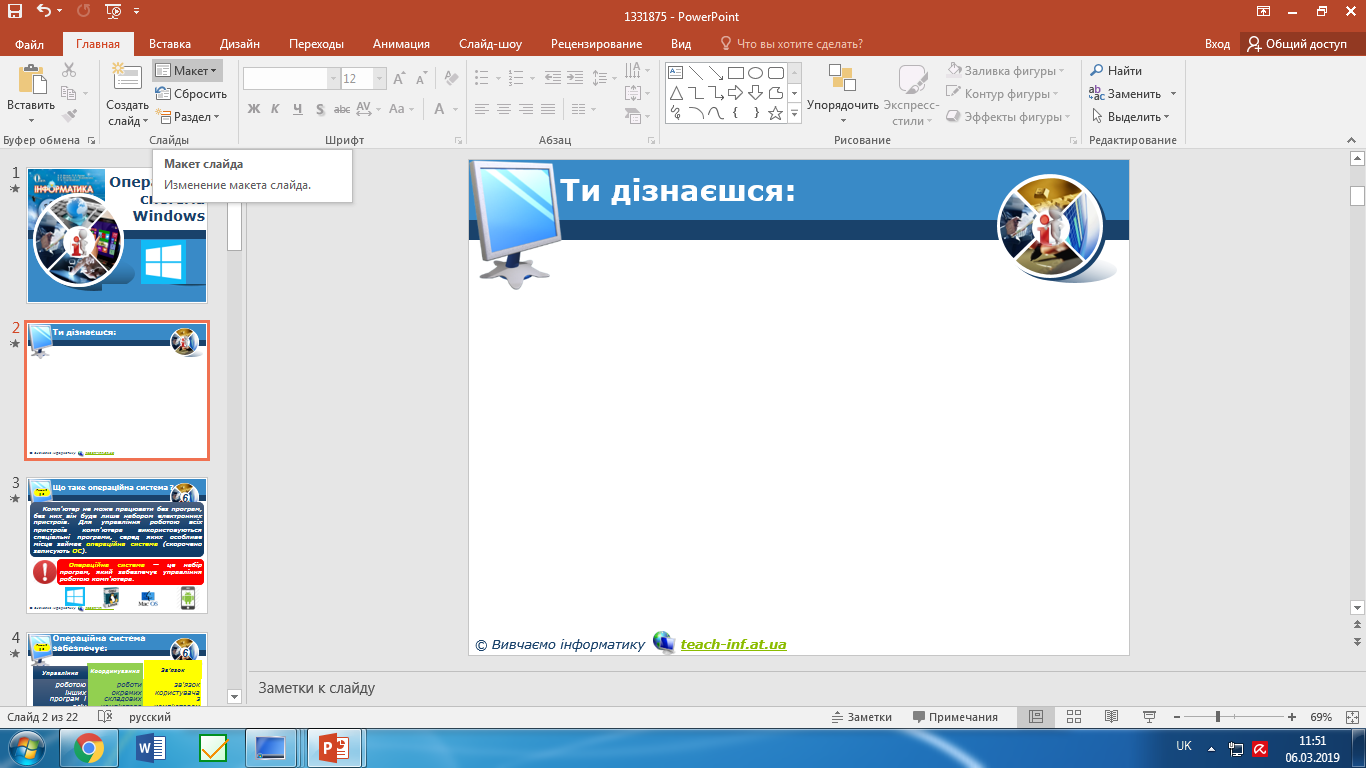 Основні елементи діалогового вікна
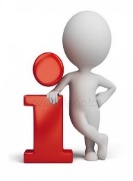 www.teach-inf.at.ua
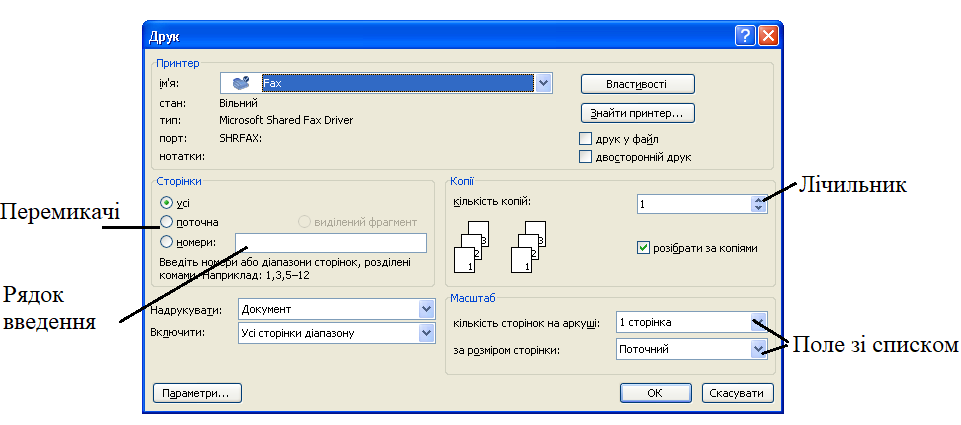 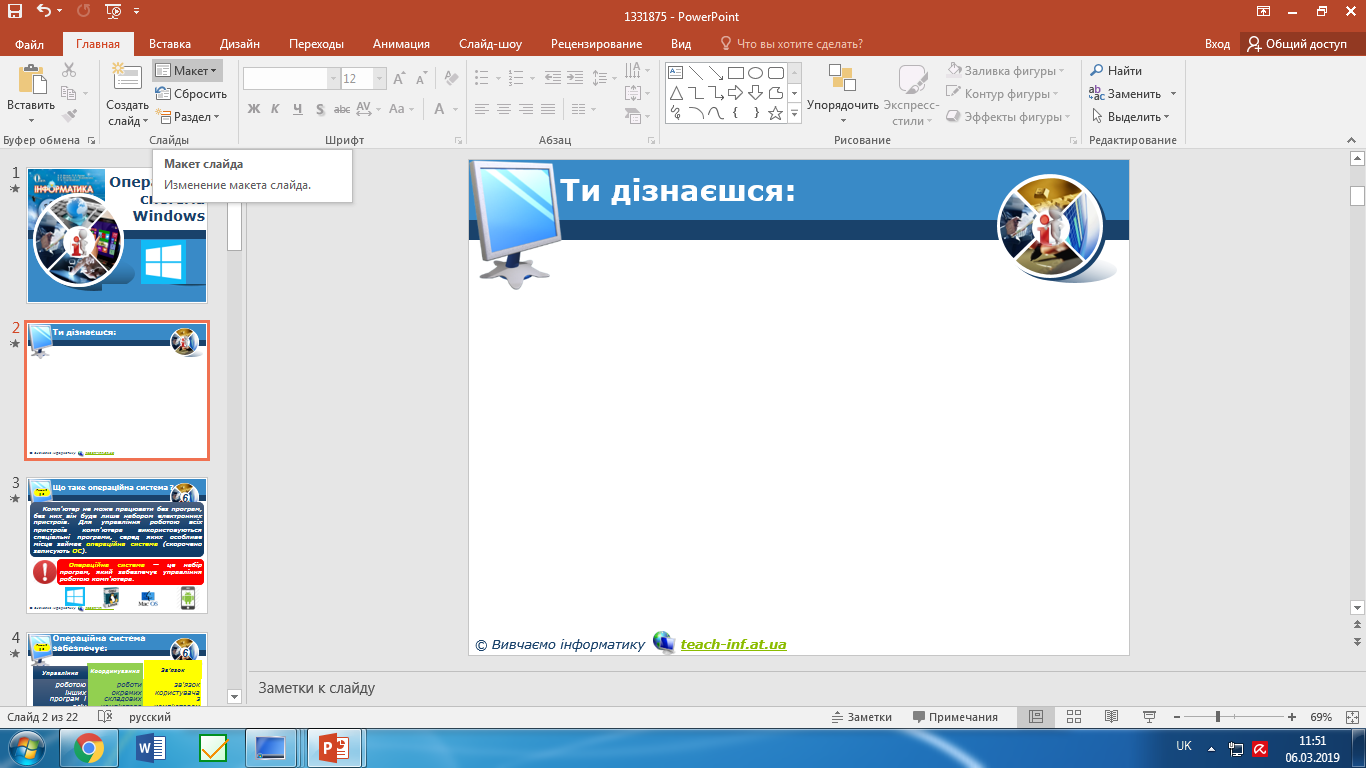 Операції над вікнами:
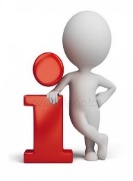 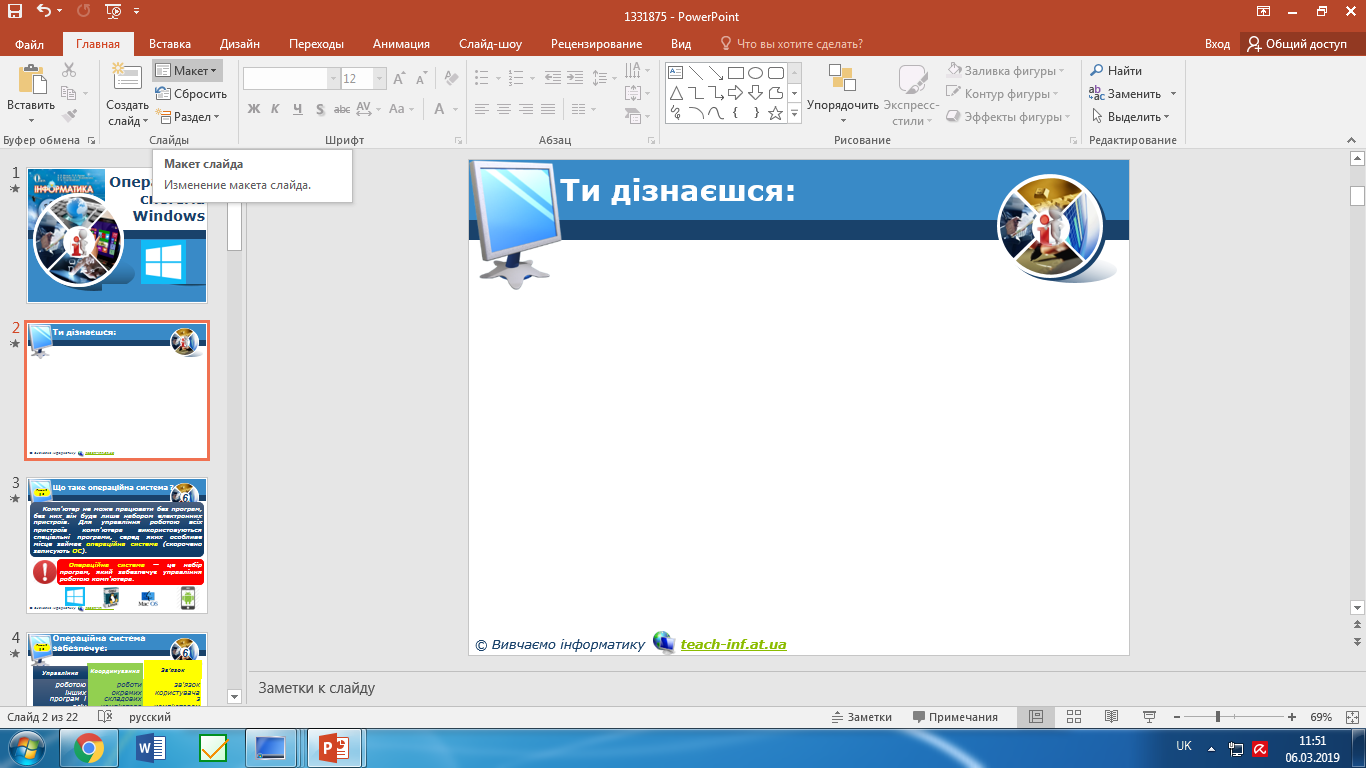 Режими відображення вікна
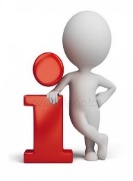 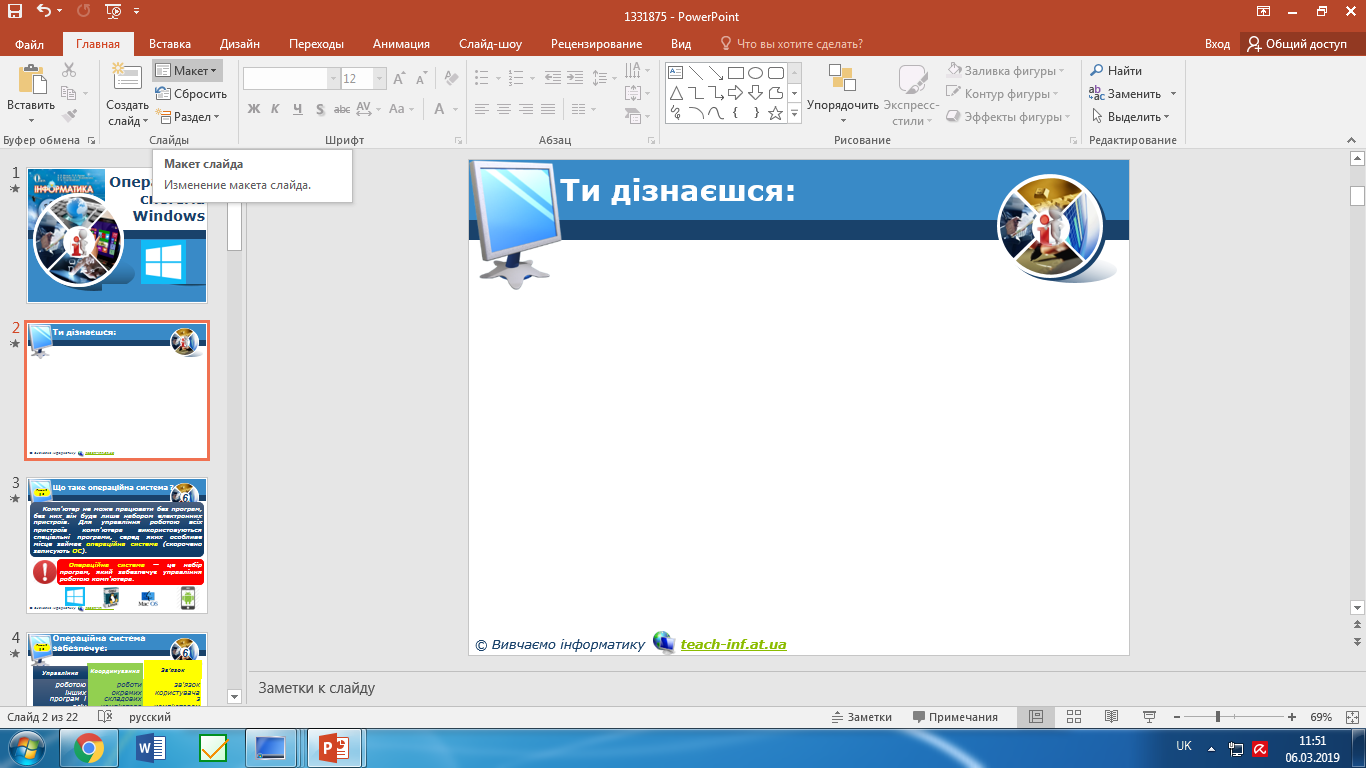 Зміна розмірів вікна
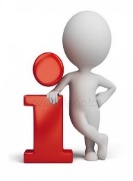 www.teach-inf.at.ua
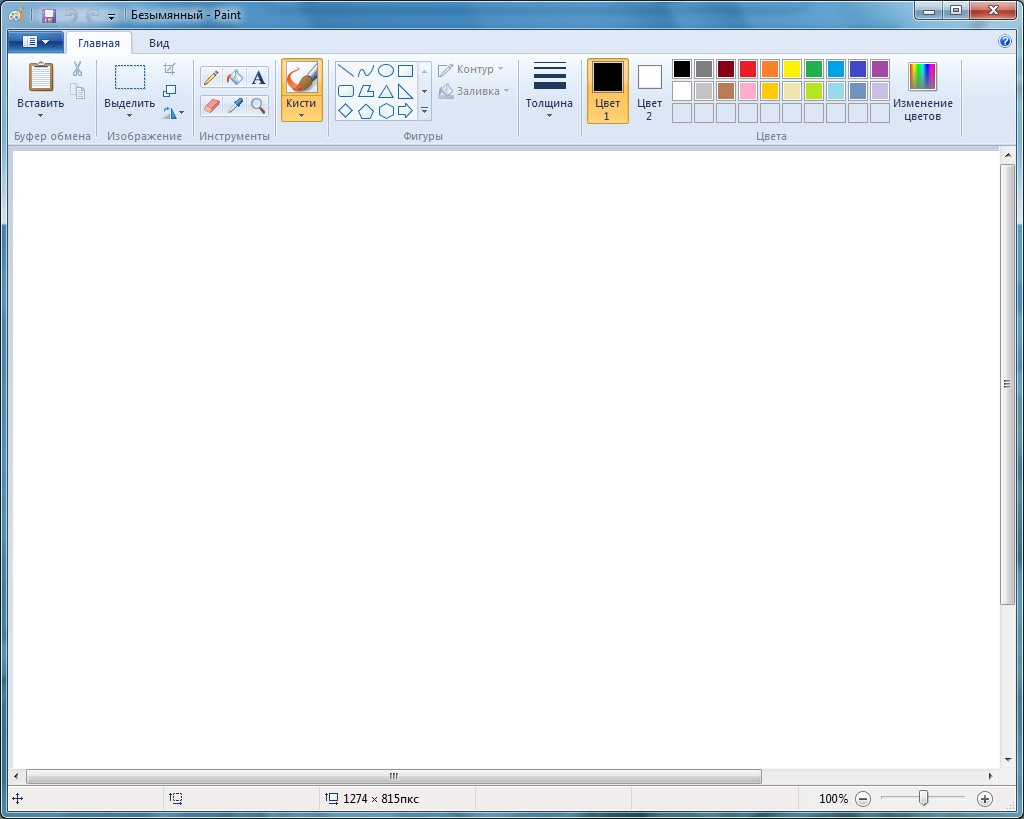 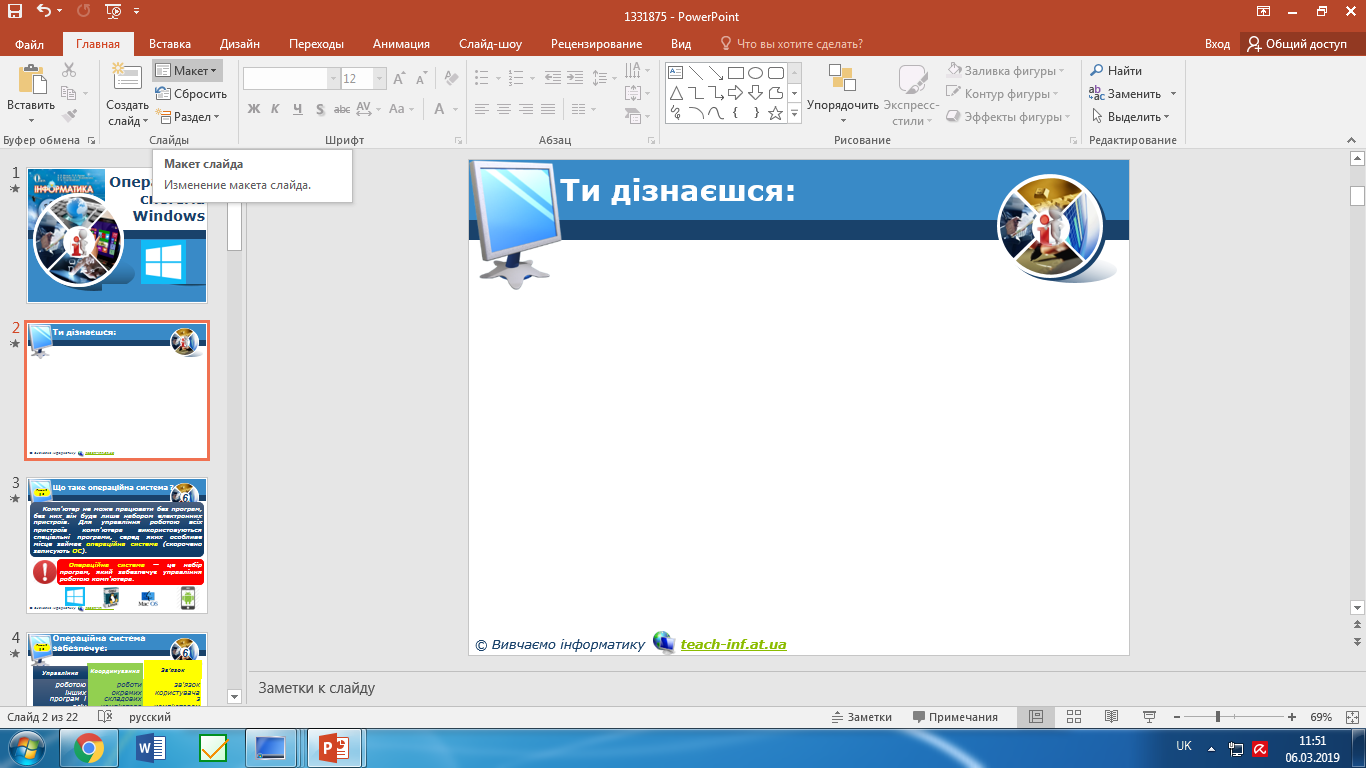 Поняття активного вікна
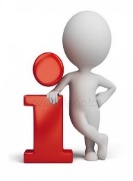 www.teach-inf.at.ua
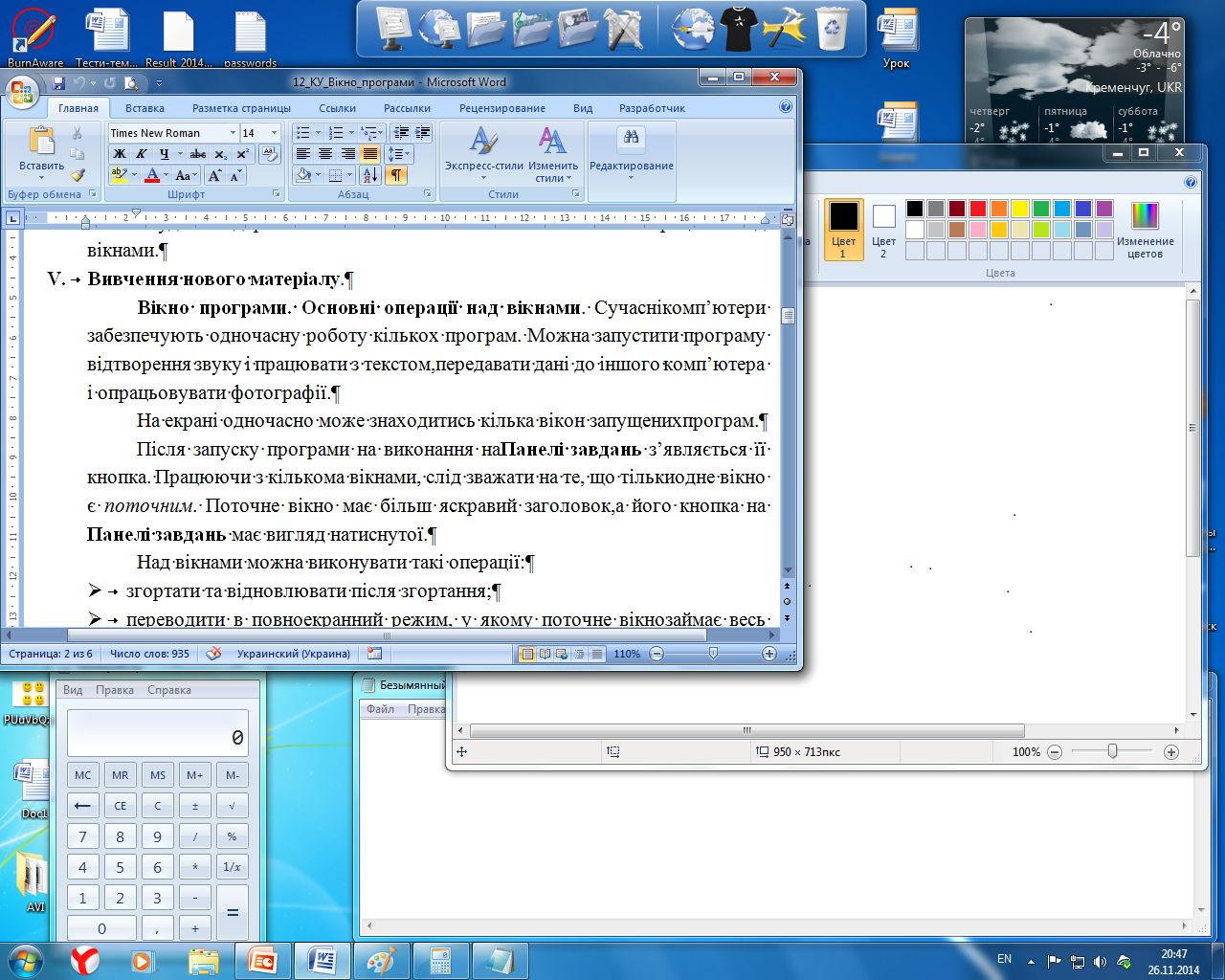 Активне вікно ─  це вікно, з яким в даний момент працює користувач. 
	Воно має більш яскравий заголовок і його кнопка на Панелі завдань має вигляд натиснутої.
Активне вікно
Для активізації вікна  слід клацнути  мишею  по  полю  всередині необхідного вікна або по відповідній йому кнопці на Панелі завдань.
Активне вікно
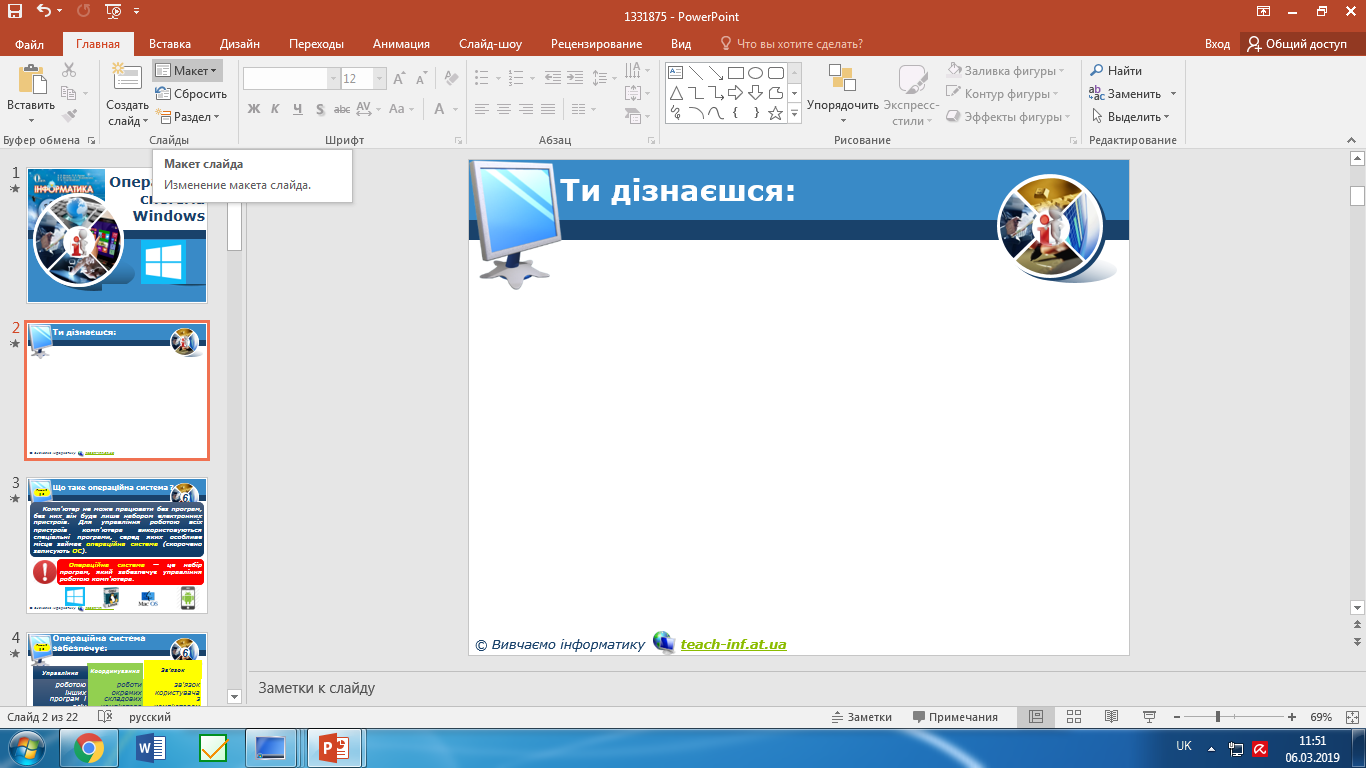 Переміщення вікна
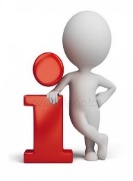 www.teach-inf.at.ua
Для переміщення  вікна  слід: 
встановити вказівник мищі на Рядок заголовка поза кнопками керування;
натиснути і не відпускати ліву кнопку миші;
перемістити вікно в потрібне місце екрана;
відпустити ліву кнопку миші.
	При одночасній роботі з кількома вікнами, їх зручно переміщувати за допомогою контекстного меню Панелі завдань.
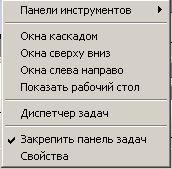 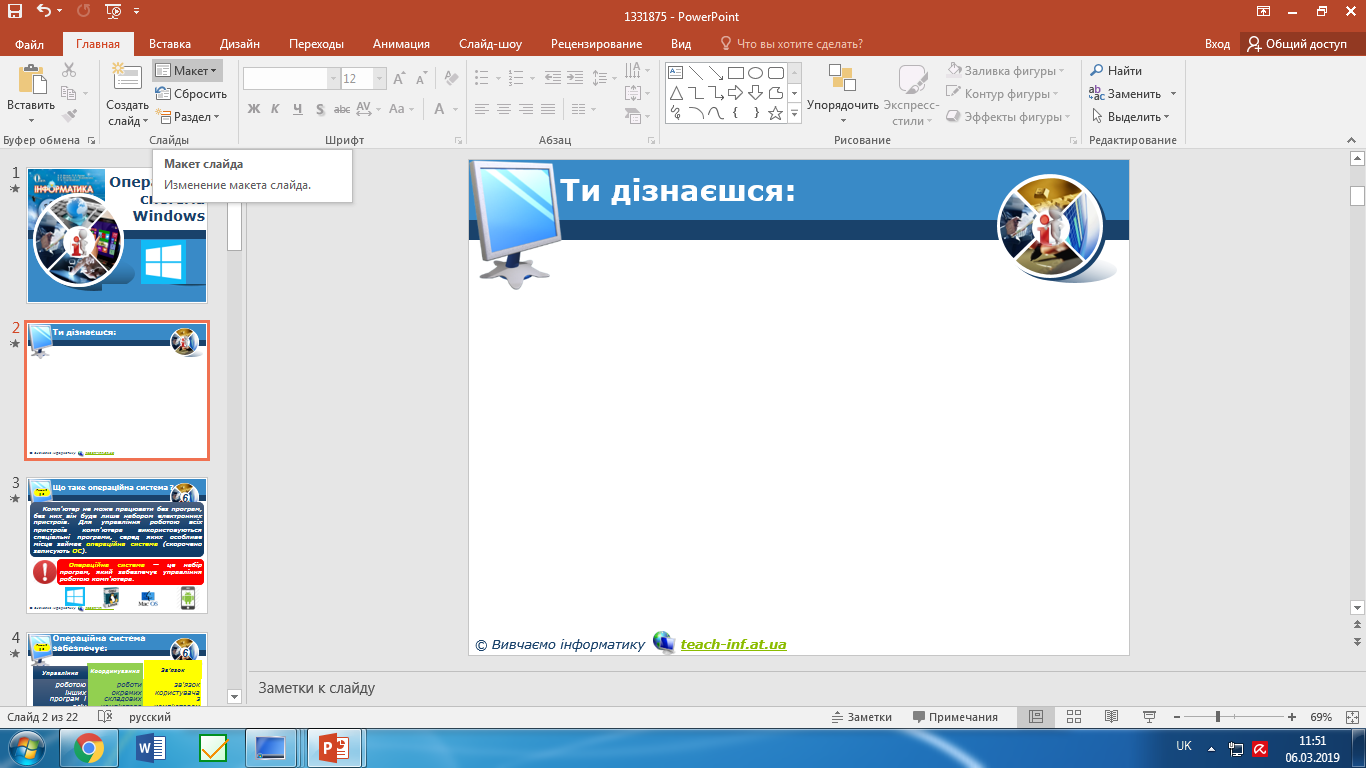 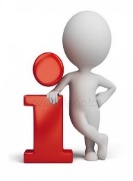 www.teach-inf.at.ua
Програми для роботи з файловою системою
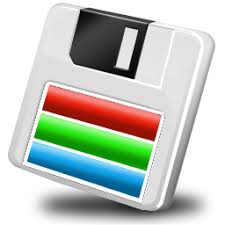 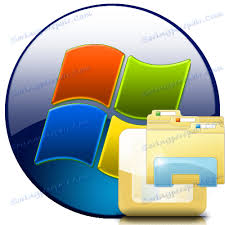 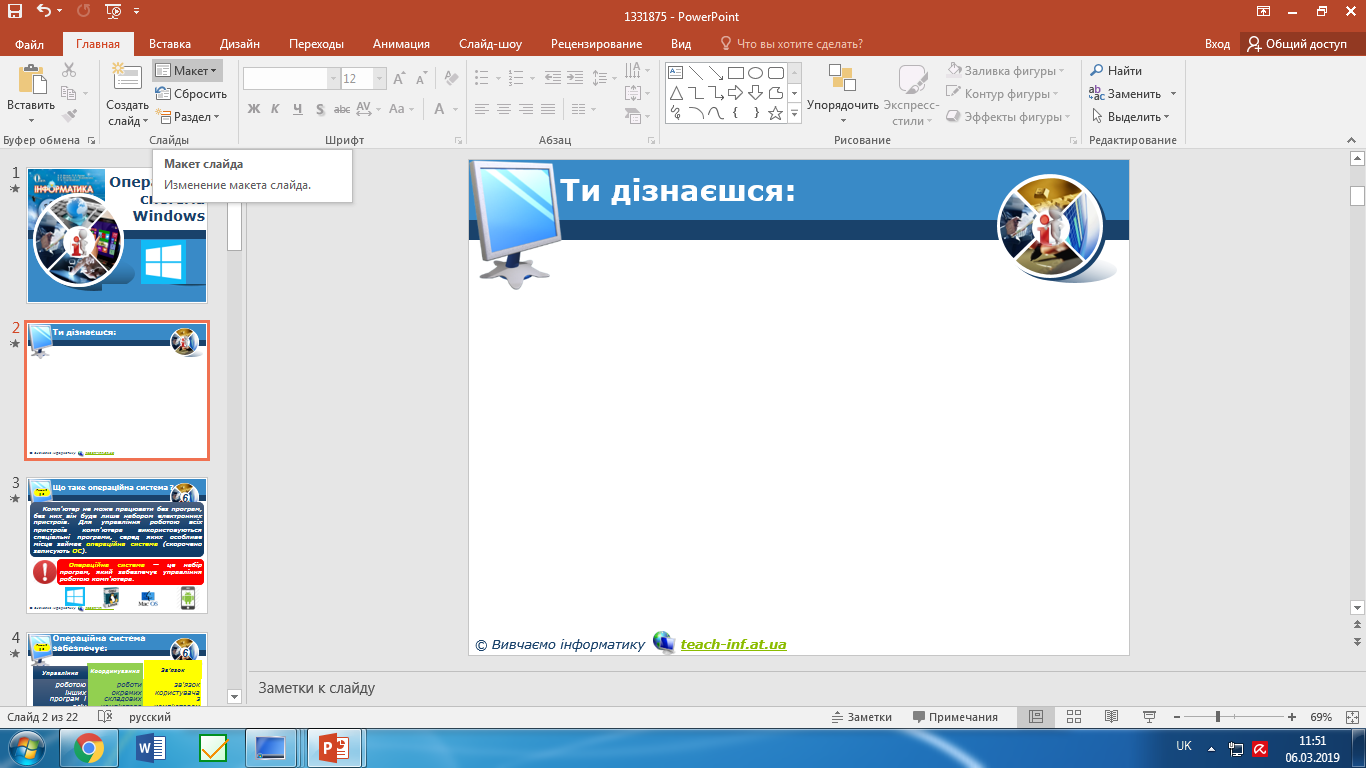 Навігація
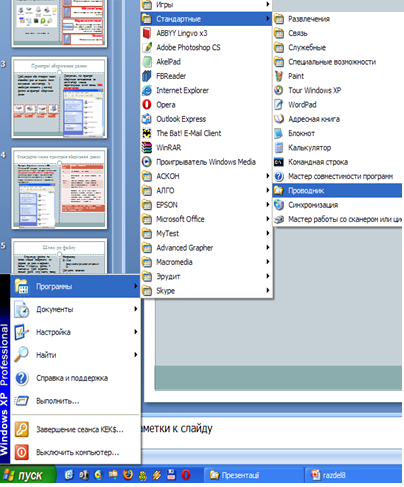 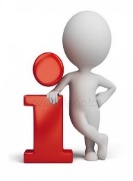 www.teach-inf.at.ua
В одному вікні водночас може відображатися вміст лише однієї папки. Щоб побачити вміст іншої папки, до неї потрібно перейти. Процес переміщення дисками та папками називають навігацією. 
	Для навігації використовується спеціальна програма – файловий менеджер.
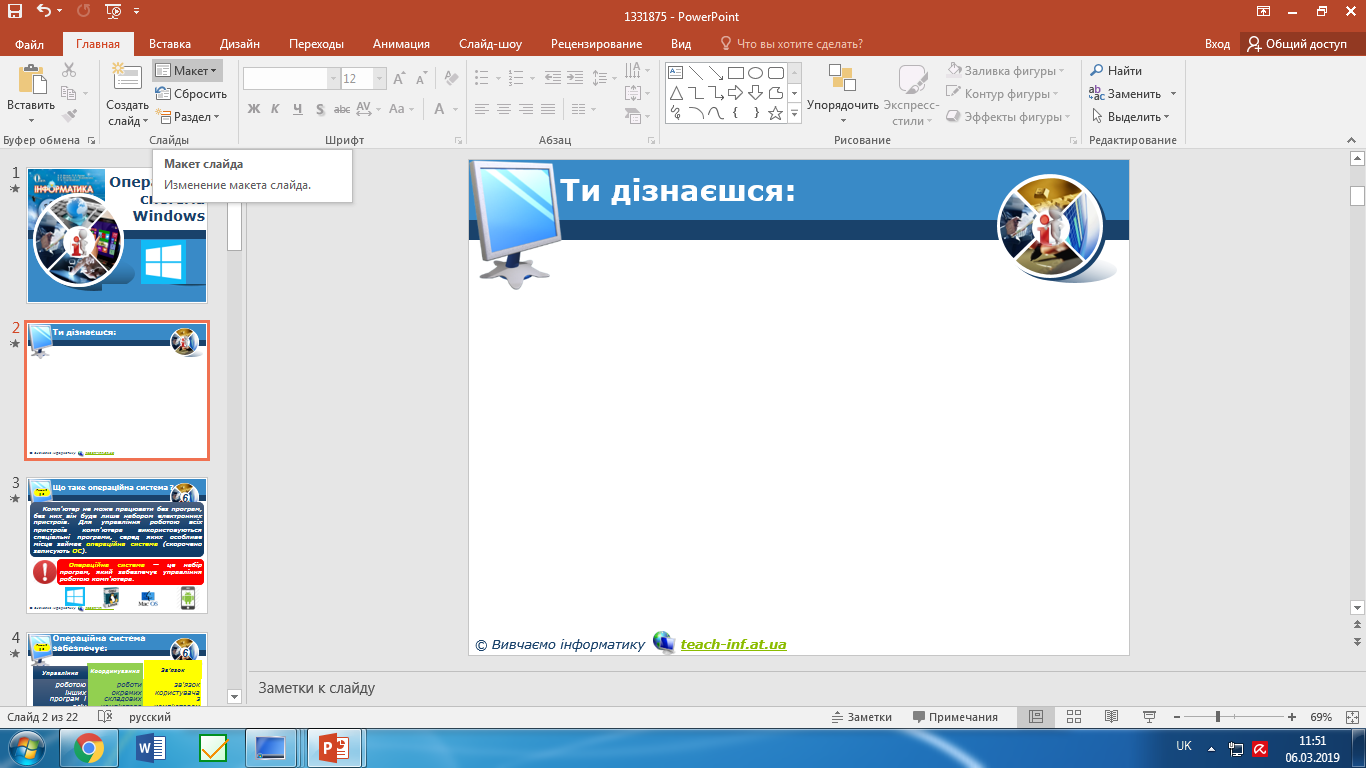 Файловий менеджер
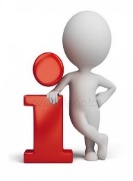 www.teach-inf.at.ua
Файловий менеджер — комп'ютерна програма, що надає інтерфейс користувача для роботи з файловою системою та файлами.
	Дозволяє виконувати найчастіші операції з файлами:
створення,
відкриття,
редагування, 
переміщення, 
перейменування,копіювання, 
вилучення,
 зміну атрибутів та властивостей,
пошук файлів та призначення прав.
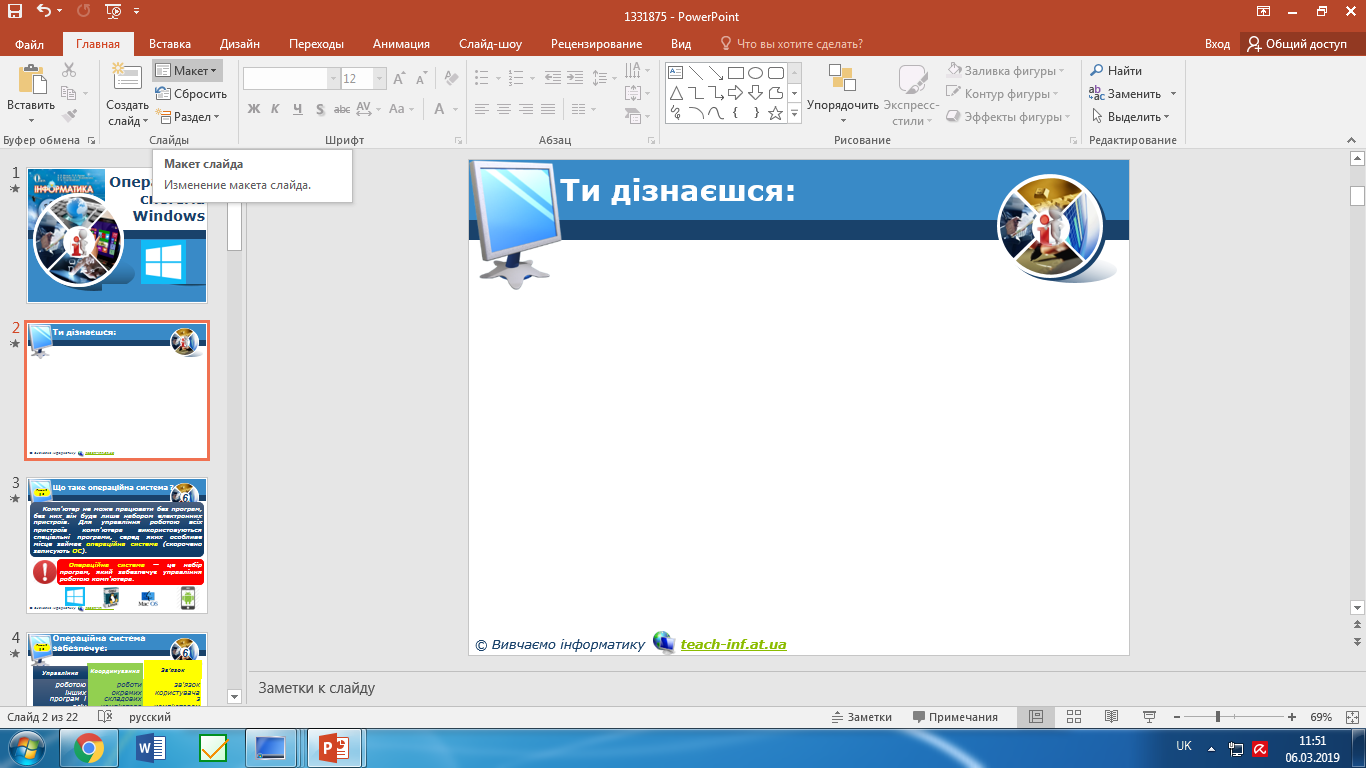 Програма Провідник
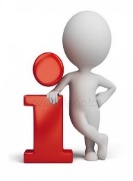 www.teach-inf.at.ua
Провідник — це стандартна програма Windows, що призначена для навігації по файловій системі та виконання операцій із її об'єктами. Вперше з’явився у Windows 95. За роботу Провідника відповідає файл explorer.exe з папки Windows. 
	За допомогою Провідника можна копіювати, переміщати і перейменовувати файли й папки, а також виконувати їх пошук.
Способи завантаження:  
Пуск → Всі Програми → Стандартні → Провідник;
командою Провідник контекстного меню будь-якої папки; 
Панель завдань → панель швидкого запуску → Провідник
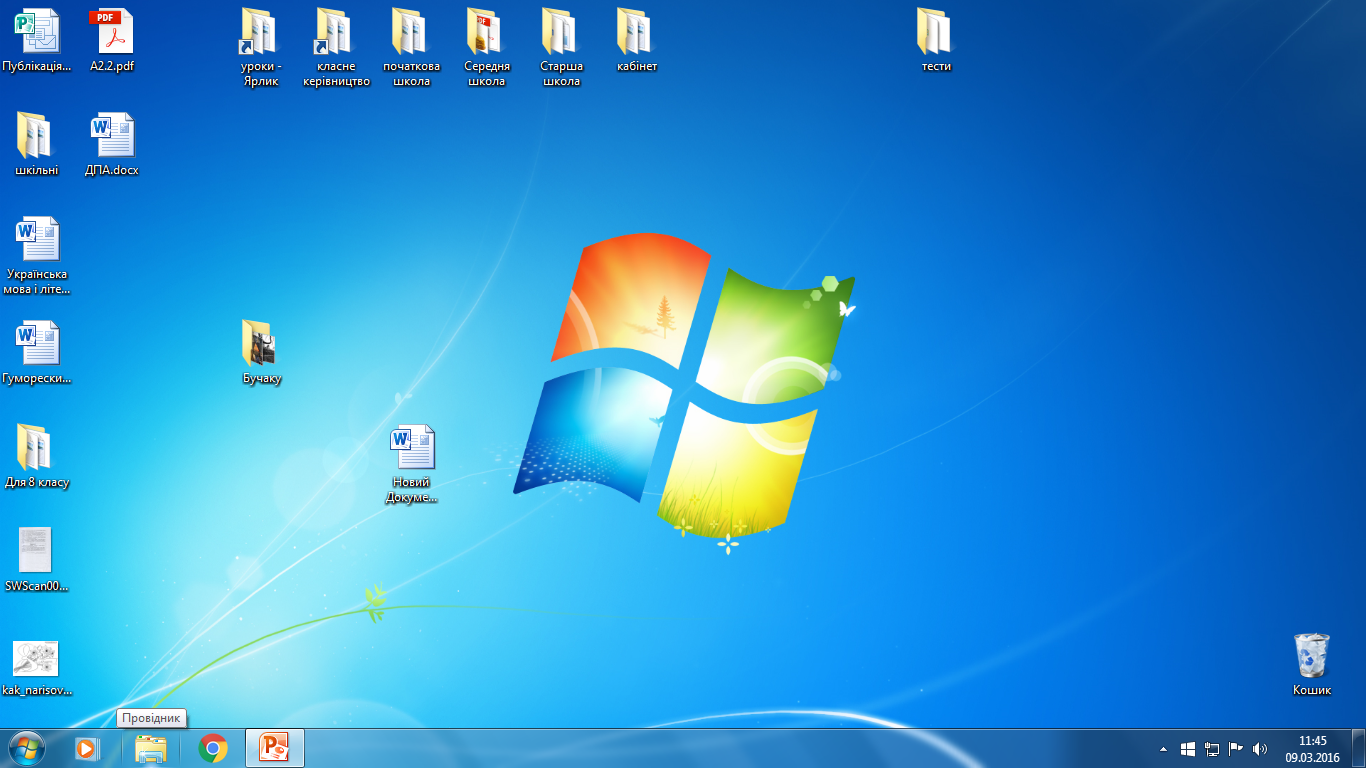 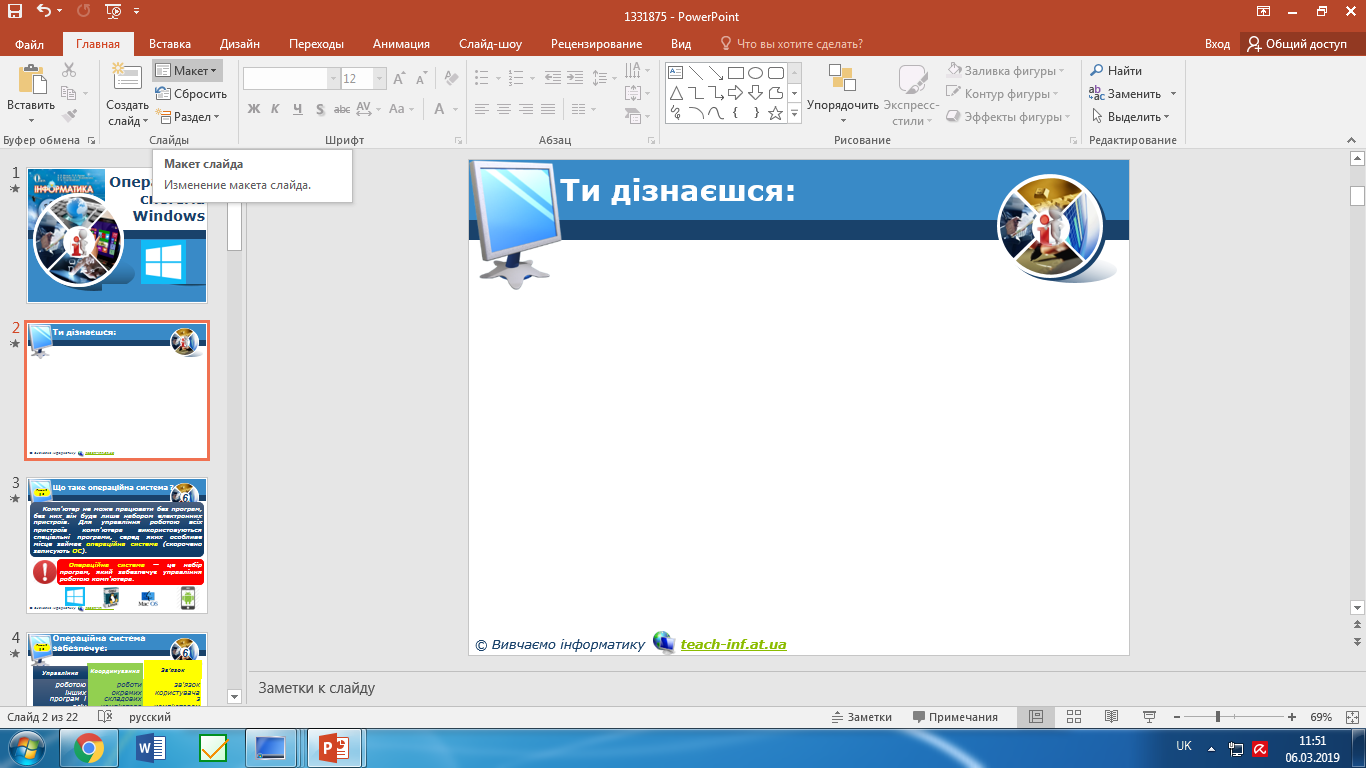 Вікно програми Провідник
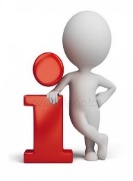 www.teach-inf.at.ua
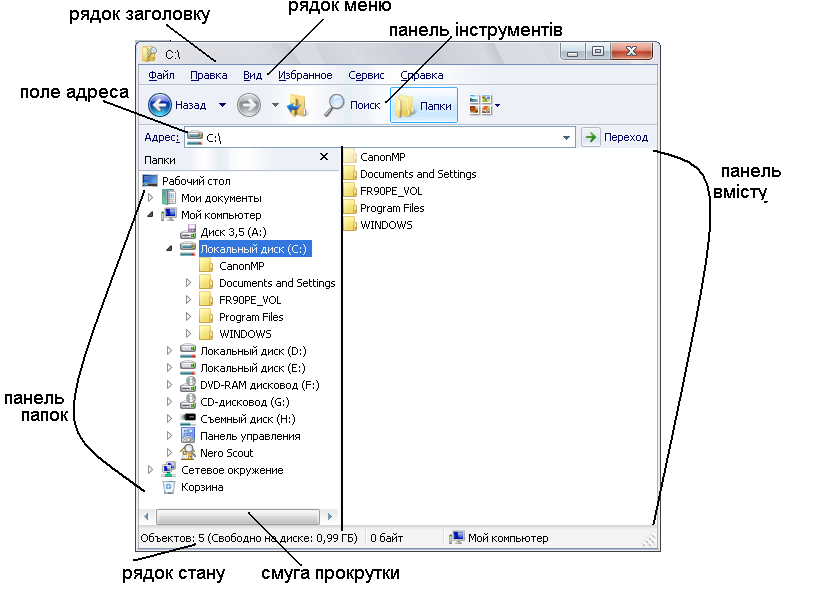 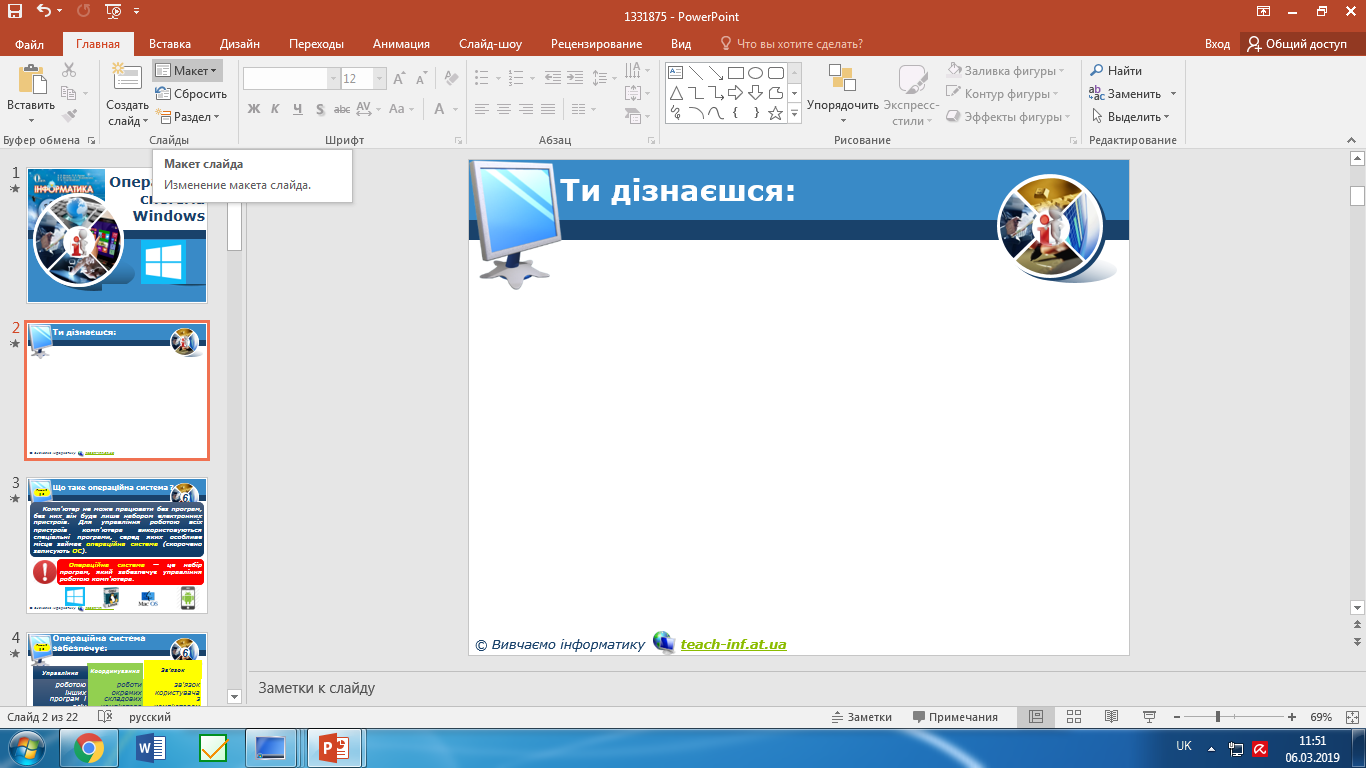 Навігація деревом папок
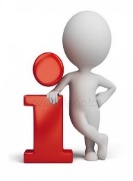 Якщо у дереві  біля папки стоїть "+", то це означає, що всередині неї є ще інші.
Якщо у програмі Провідник у дереві папок виділити значок папки або пристрою, то у правій частині вікна програми відобразиться їхній вміст. 
Щоб переглянути структуру певної папки безпосередньо у дереві, потрібно клацнути позначку            поруч з її значком.
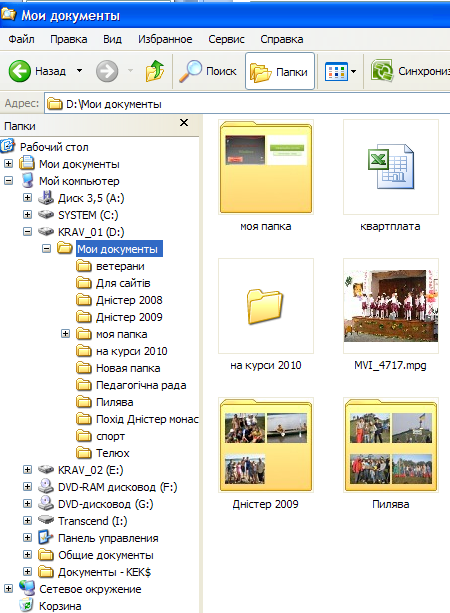 Відкривши папку, відобразиться новий рівень ієрархії, а знак "+" заміниться на "─".
Програма Total Commander
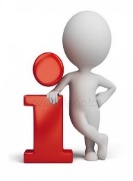 www.teach-inf.at.ua
Total Commander –  це файловий менеджер, подібний до провідника Windows, але значно функціональніший і потужніший.
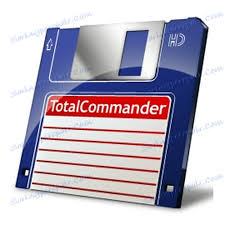 Способи завантаження:  
Пуск → Всі Програми → Total Commander;
ярликом Total Commander  з робочого столу.
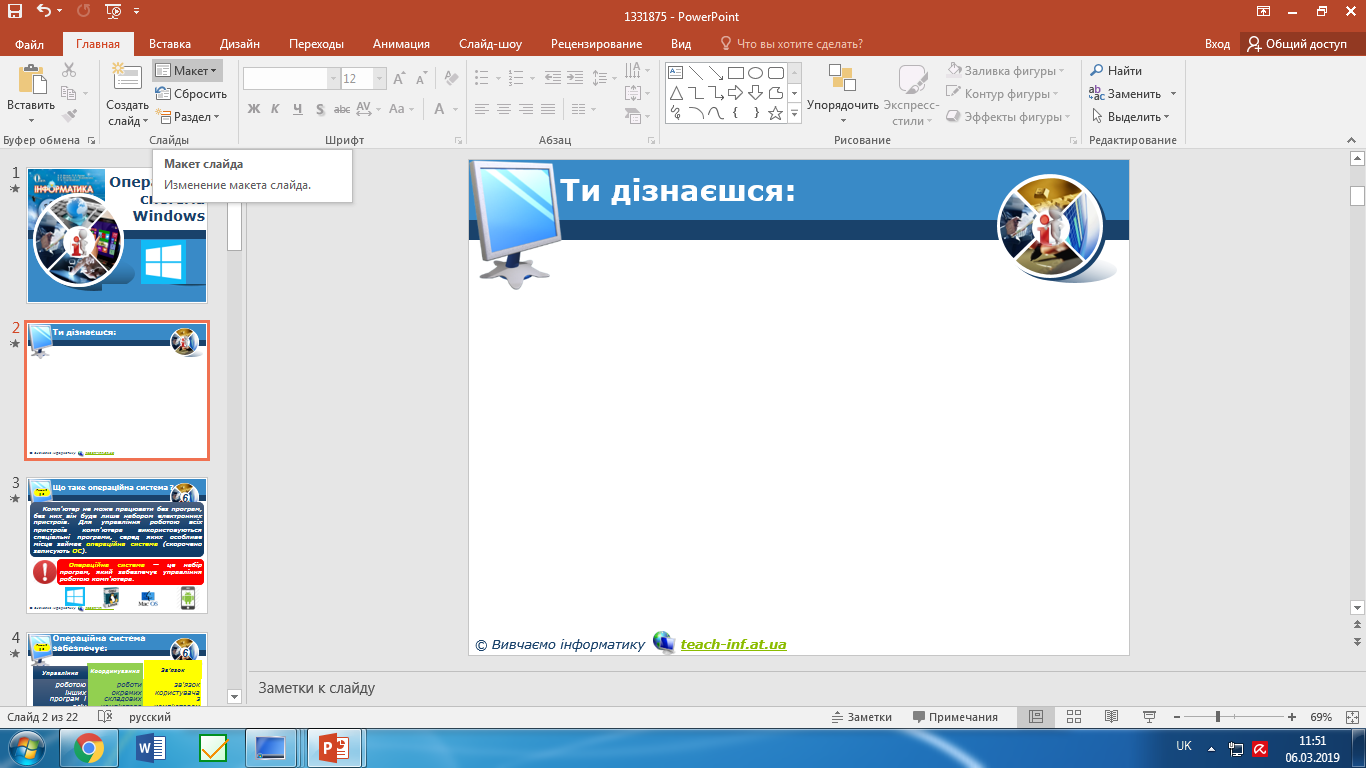 Основні можливості Total Commander
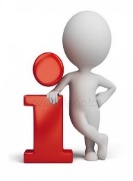 www.teach-inf.at.ua
Копіювання, переміщення, перейменування, видалення файлів та папок.
Робота з архівами (архівація та розархівація файлів).
Розширений пошук файлів.
Зручне переміщення по дисках вінчестера.
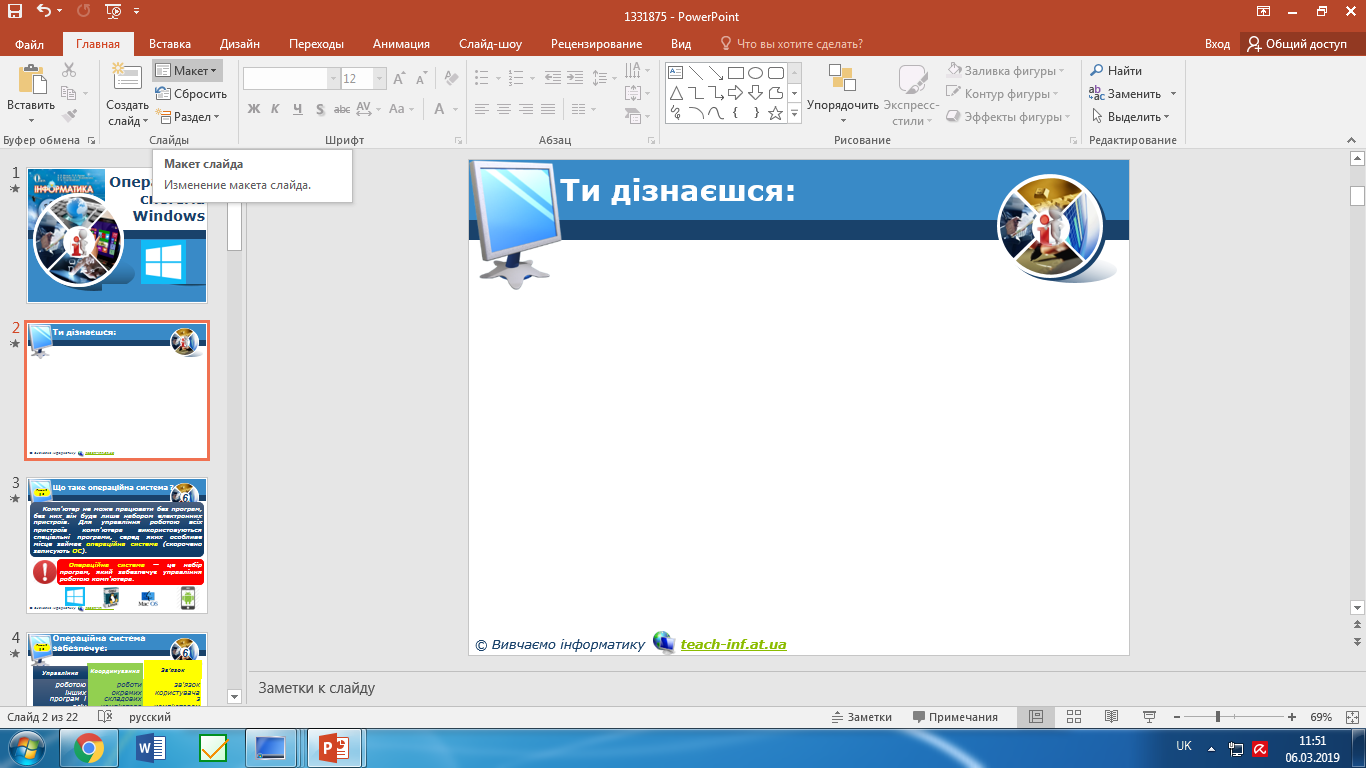 Вікно програми Total Commander
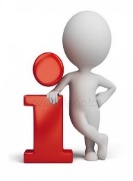 www.teach-inf.at.ua
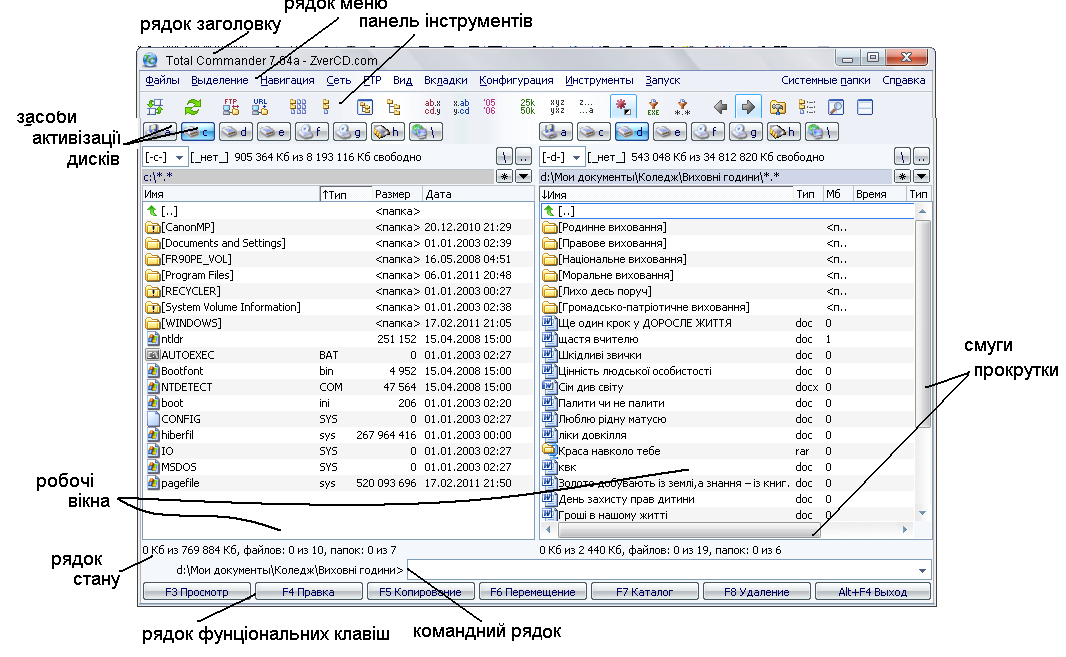 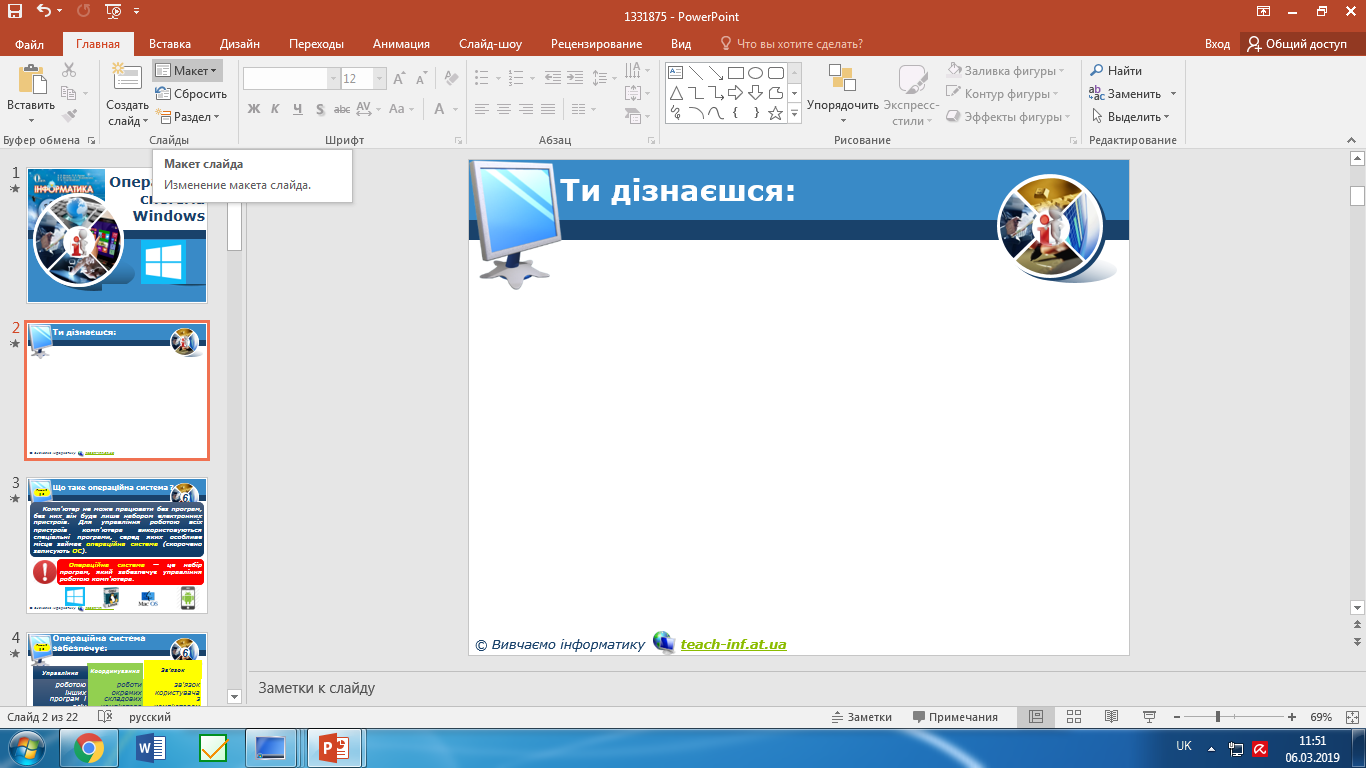 Призначення функціональних клавіш Total Commander
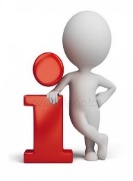 www.teach-inf.at.ua
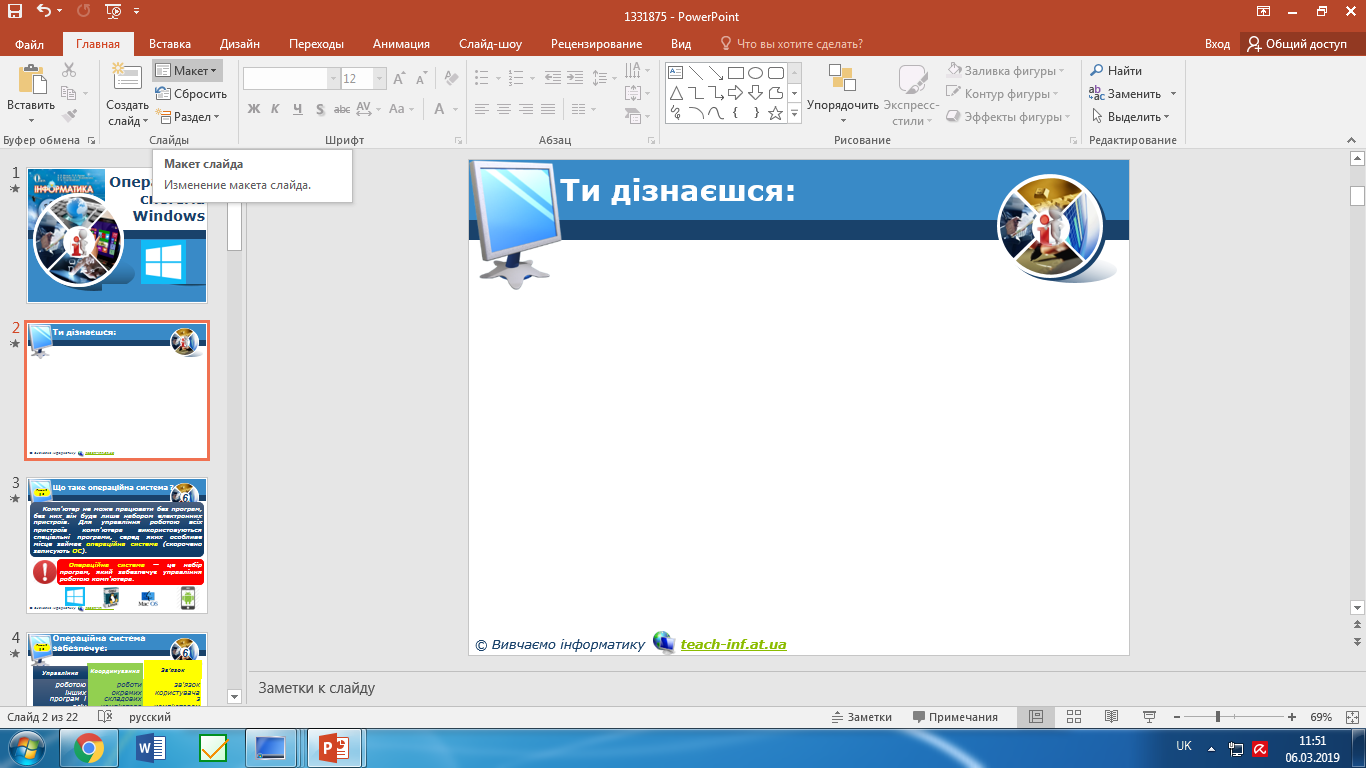 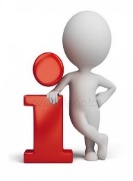 www.thmemgallery.com
Дякую за увагу!